Clinical Research Support Services Town HallMarch 16, 2021
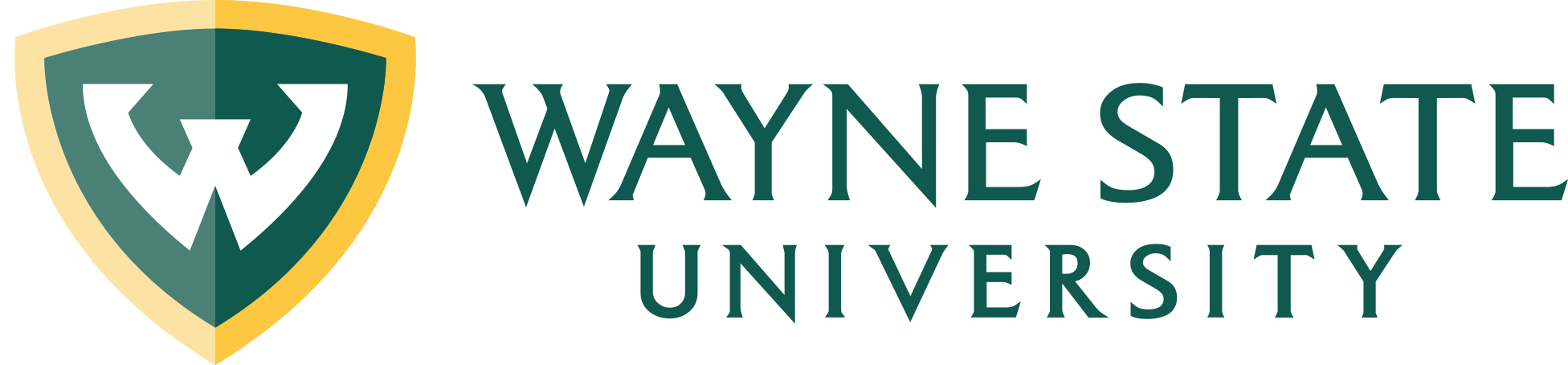 Agenda
Introductions – Drs. Tim Stemmler and Phil Levy
Clinical Research Support Services Presentations –Directors
Breakout Rooms – One breakout room for each service area to ask questions and obtain more information
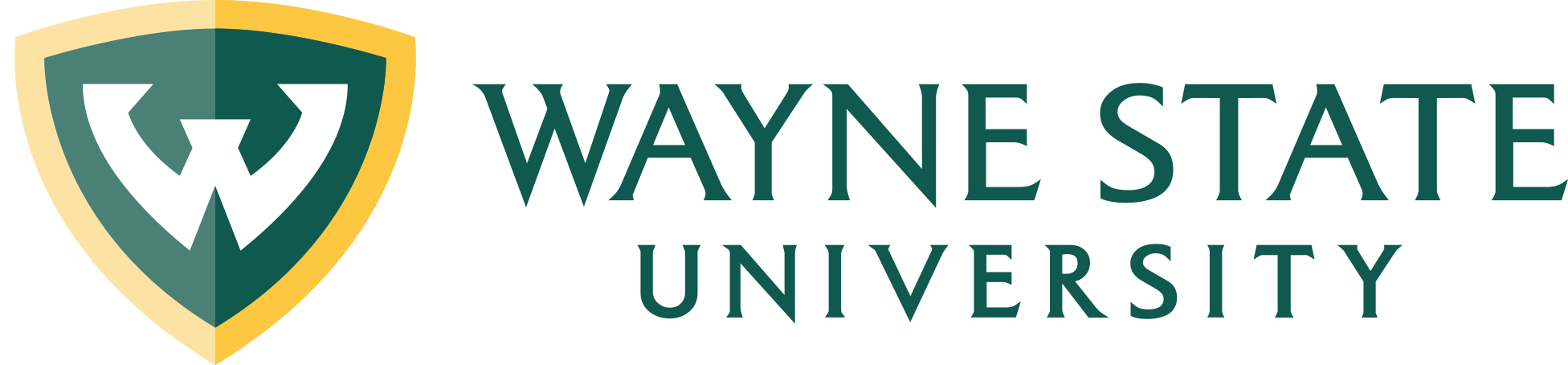 Platform to Increase Awareness of WSU Cores
WSU Research Infrastructure Events
• Feb 16 – WSU Basic and Translational Science Cores Town Hall (view presentations here: https://research.wayne.edu/news/wsu-research-cores-town-hall-slide-deck-41571
• March 16 – WSU Clinical Research Cores and Resources Town Hall
• April 20 - WSU Community Based Research Resources Town Hall
• Starting in early spring, OVPR Based Seminars Highlighting 2 Cores/Event
OVPR Cores Web Page:
https://research.wayne.edu/cores-facilities
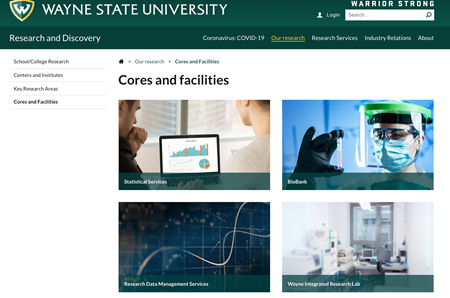 Order of Presentations
Biobanking and Biospecimen Storage – IBio: Anthony Lagina
Clinical Research Service Center – IBio – Jackie Parker
Research Informatics – IBio – Brian Reed and Dan Paduchowski
Statistical and Epidemiological Services – IBio – Rob Welch
Behavioral and Field Research Core – KCI – Tanina Moore and Felicity Harper
Epidemiology Core – KCI – Julie Ruterbusch
Biobanking & Correlative Sciences Core – KCI – Julie Boerner
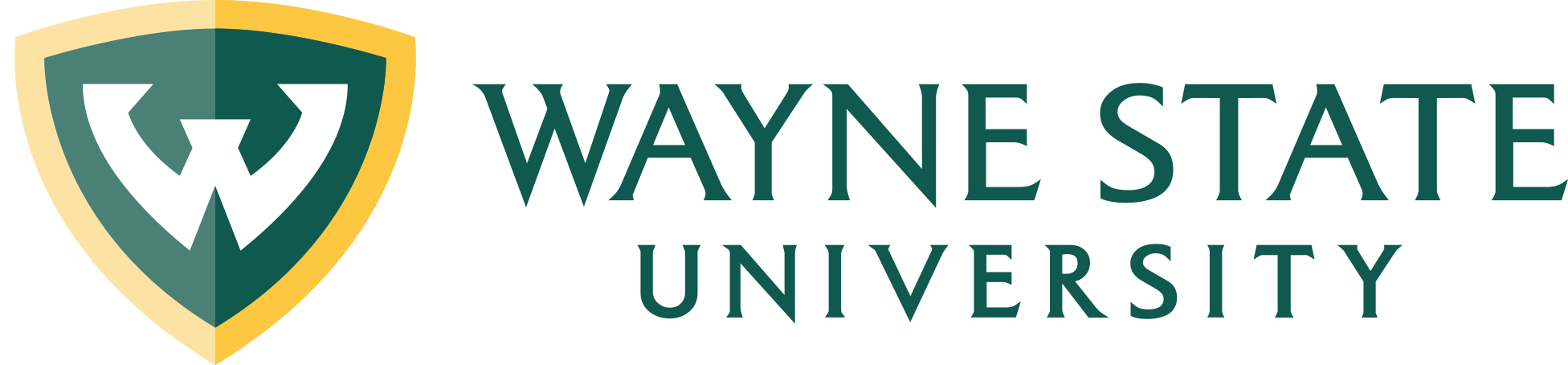 Biospecimen Repository and Biobanking Services
Location: 
IBio - 6135 Woodward Ave. 
Contact Information: 
Anthony Lagina, M.D., Director – alagina@wayne.edu
Rachelle Dawood, Manager – az0286@wayne.edu
Website:  https://clinicalresearch.med.wayne.edu/biobanking
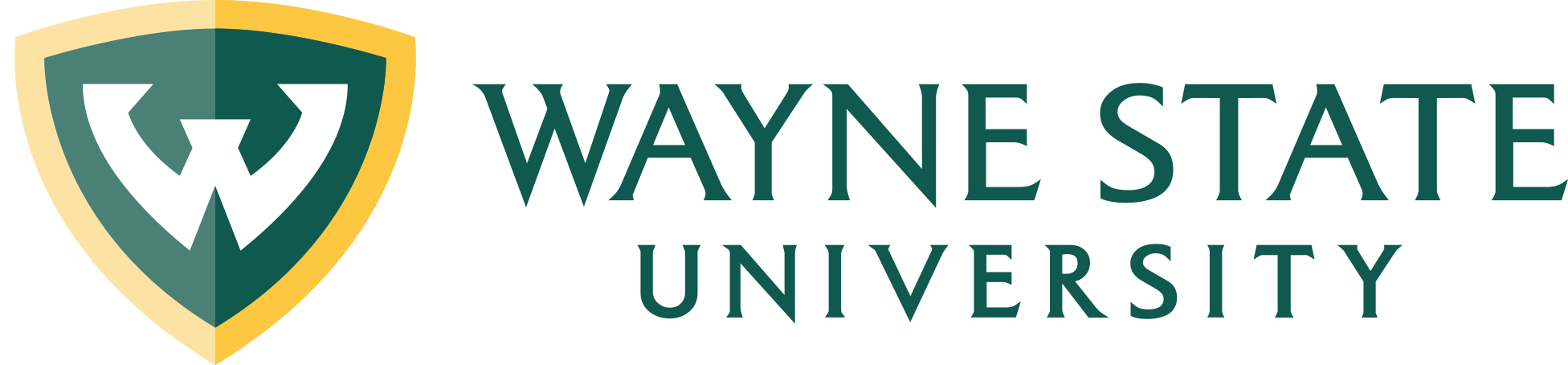 Biospecimen Repository and BiobankingMission
The Wayne State University Biorepository contains a diverse selection of high-quality biological specimens including whole blood, serum, plasma, tissue, buccal swabs, urine, and saliva available upon request to Wayne State University researchers. 
Samples are collected using comprehensive Standard Operating Procedures
Hospital and community based COVID-19 serum, plasma and buffy coat samples.
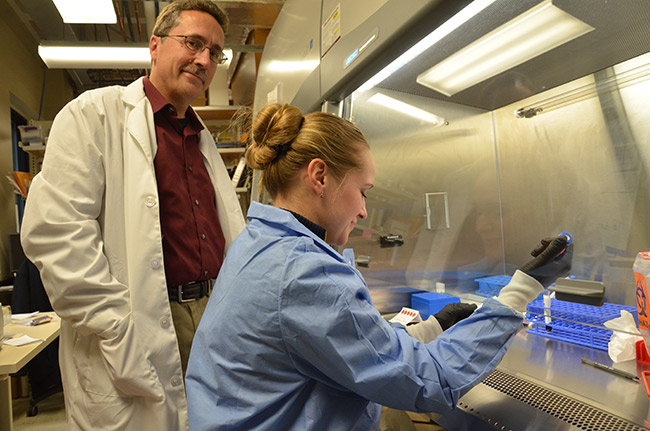 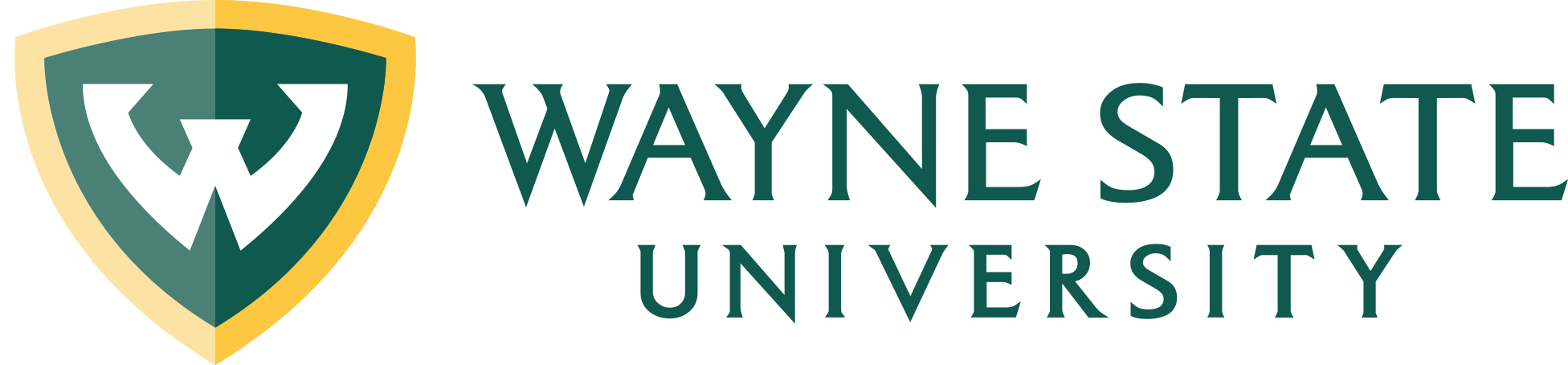 Biospecimen Repository and Biobanking Services
High quality biospecimens
-80 and -20 Freezer storage for clinical trials
Sample processing, aliquoting, cataloging and labeling
SOP development
Sample kit creation
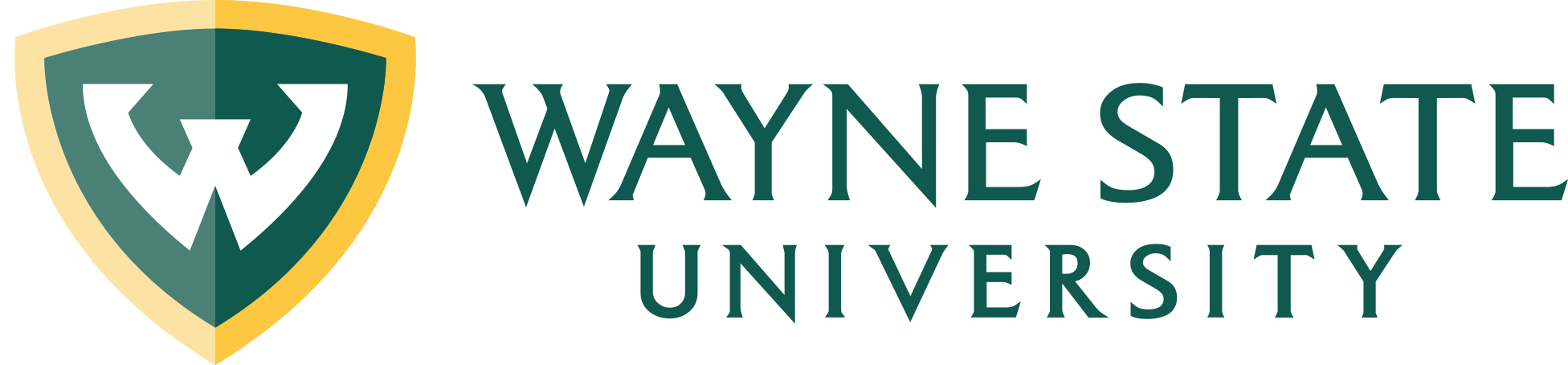 Clinical Research Service Center
Location:
IBio – 1st Floor, 6135 Woodward Ave. 
Contact: 
Jackie Parker, Director – jparker@med.wayne.edu; (313) 577-1001
Website:
 https://clinicalresearch.med.wayne.edu/
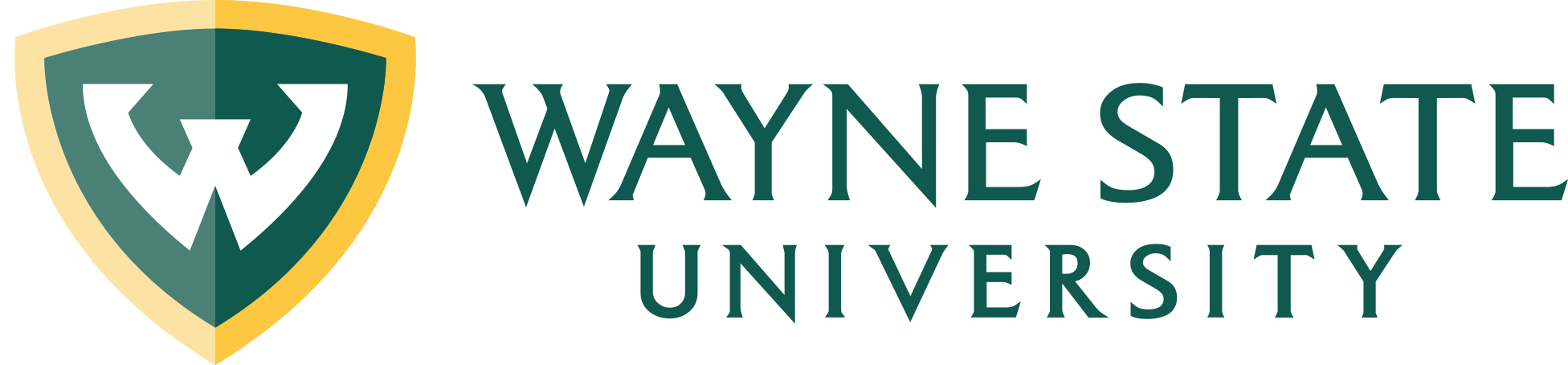 Clinical Research Service Center (CRSC) Areas
CRC- (Clinical Research Center)
BERD (Biostatistical, Epidemiology and Research Design Core)
RIC (Research Informatics Core)
WIRL (Wayne Integrated Research Lab)
Biorepository
OCEnR  (Office of Community Engaged Research)
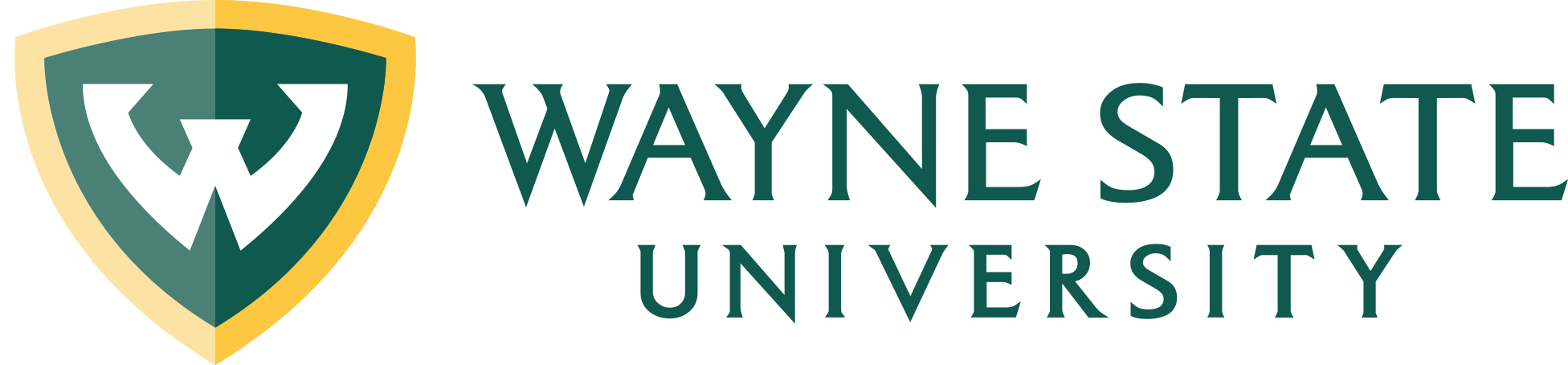 Clinical Research Service Center (CRSC)Services Provided
Research Center – Clinical and Observation rooms to conduct participant visits
Regulatory Management/Consult
 IRB submission
FDA/IND support
Electronic Regulatory Binders   (21CFR part 11 compliant)
Facilitates remote monitoring
Physicians, Nurses and Study Coordinator support
Site Research Pharmacy with on-site Investigational Pharmacist
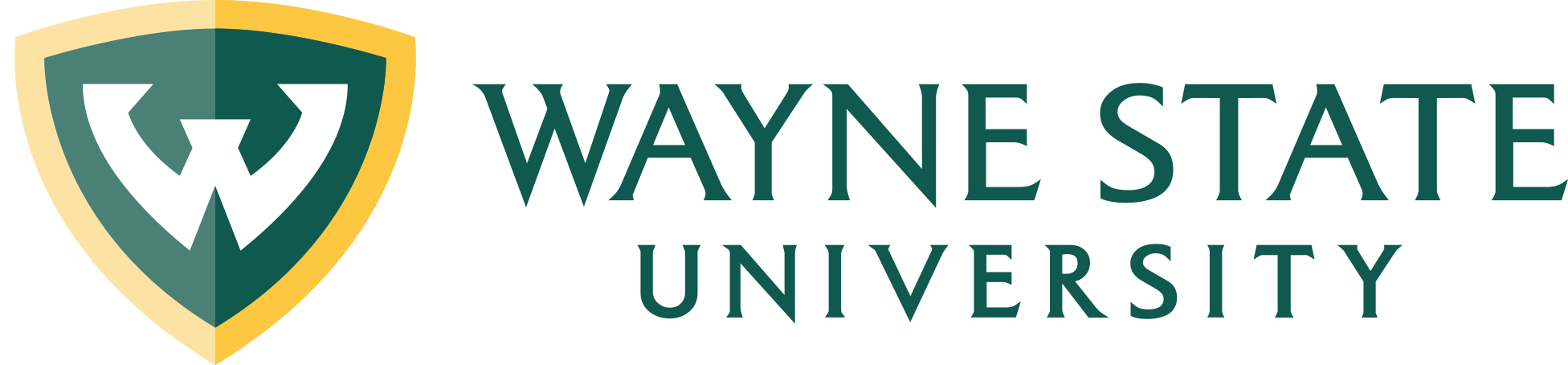 Clinical Research Service Center (CRSC)Services Provided, cont.
Assessment
Blood draws
IV starts
Biopsies
Clamp studies
Electrocardiography
Cardiac Imaging (Echocardiography)
Behavioral CCTV recording
Specimen processing/storage and shipping
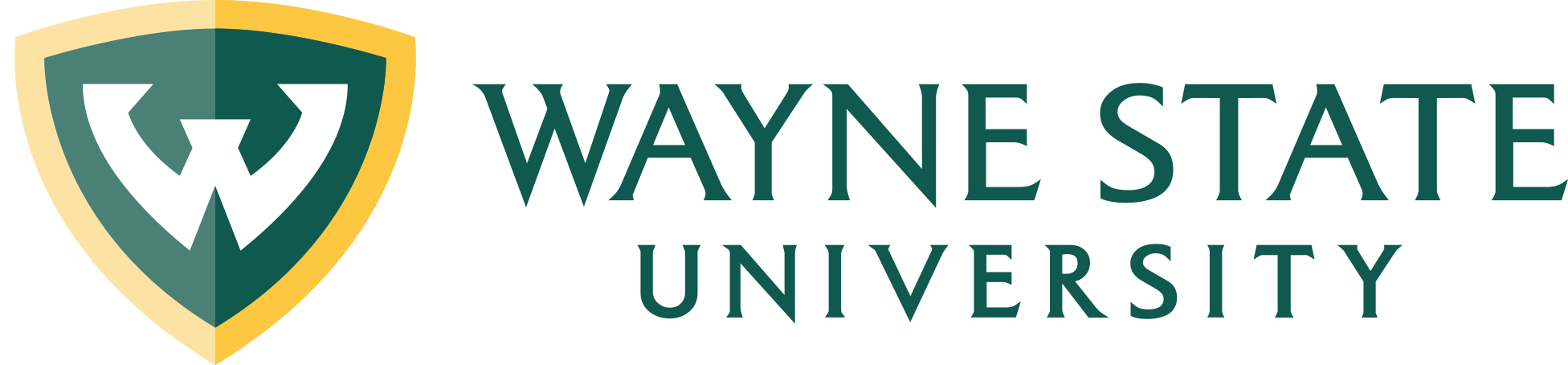 Clinical Research Service Center (CRSC)Services Provided, cont.
Study Management
OnCore CTMS (Management of single site and multi-site clinical trials)
Integration of randomization into OnCore
Protocol &  Manual of Operations development
Monitoring
Data safety Monitoring Plan (risk based monitoring)
Grant and Clinical Trial Support
Budget Development
Research Collaborations
Template  Resources and Environment  pages for grants
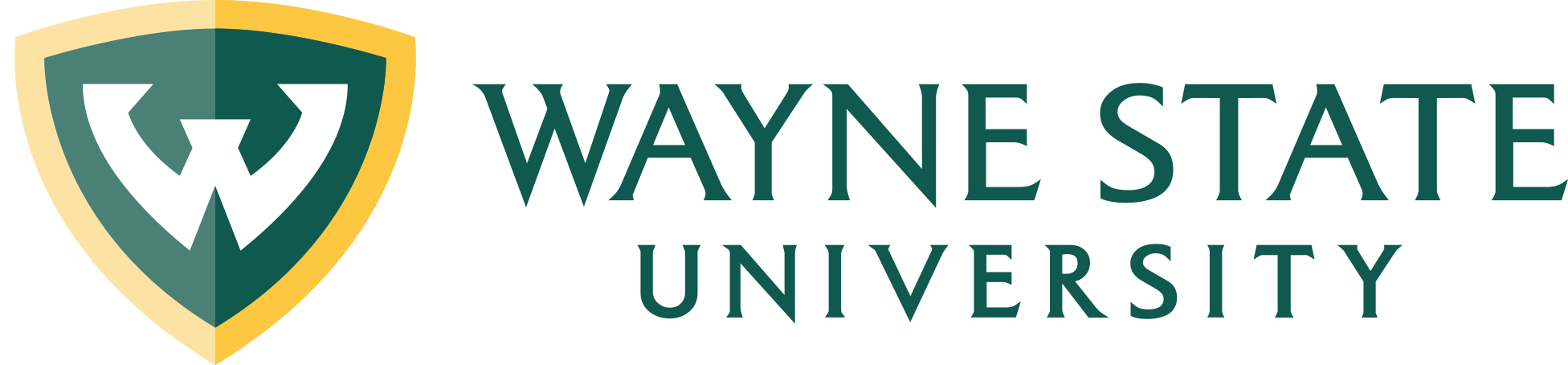 Research Informatics
Location:
IBio – 1st Floor; 6135 Woodward Ave. 
Contact:
Lonnie Sorrells, Research Informatics Core Director & Systems Analyst, LonnieSorrells@wayne.edu, 313-577-1266
Brian Reed, REDCap Administrator & Data Analyst, bpreed@med.wayne.edu, 313-745-2995
Dan Paduchowski, Business Analyst & Developer, Daniel.paduchowski@wayne.edu, 313-577-9600
Website: 
Request services at https://clinicalresearch.med.wayne.edu/database-request
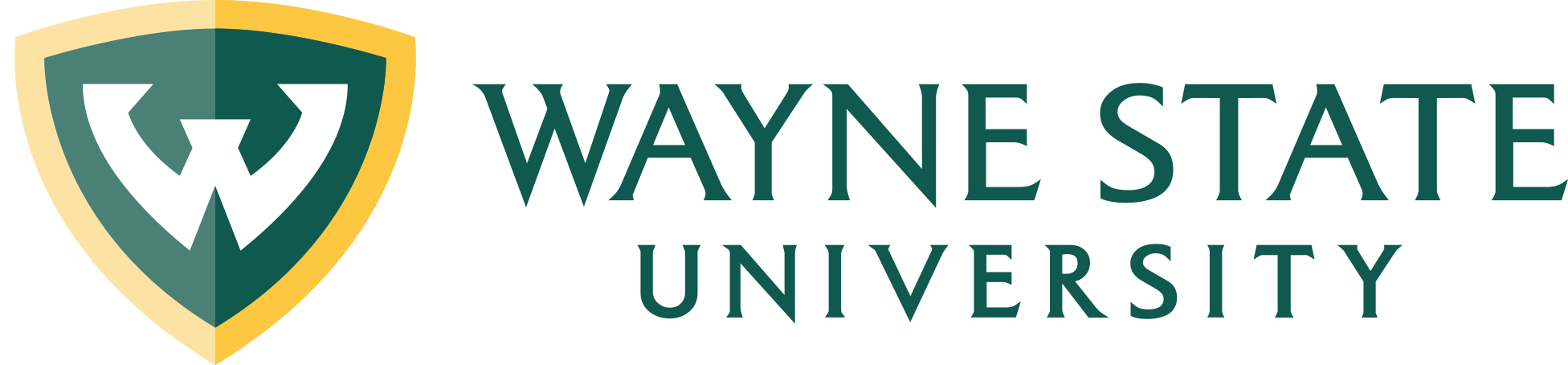 Research InformaticsMission
The mission of Research Informatics at Wayne State is to allow investigators to focus on research design and analysis by providing information and data systems that enable efficient and accurate collection, storage and maintenance of data. Our goal is to design, develop and apply computational innovations to improve research.
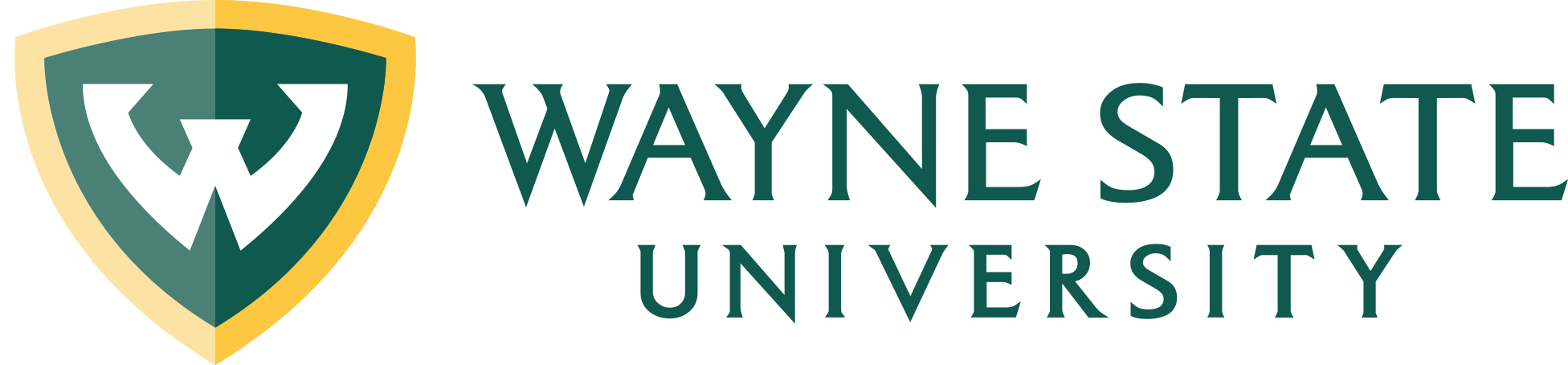 Research InformaticsExisting Services
REDCap
Investigator Initiated Trials, Surveys, IRB Exempt, Mobile Data Collection Abilities, Electronic Consent
OnCore
Pharma Trials, Regulatory Tracking, Accrual Monitoring
EDC
FDA 21 CFR Part 11 Compliant, Electronic Data Capture ONLY
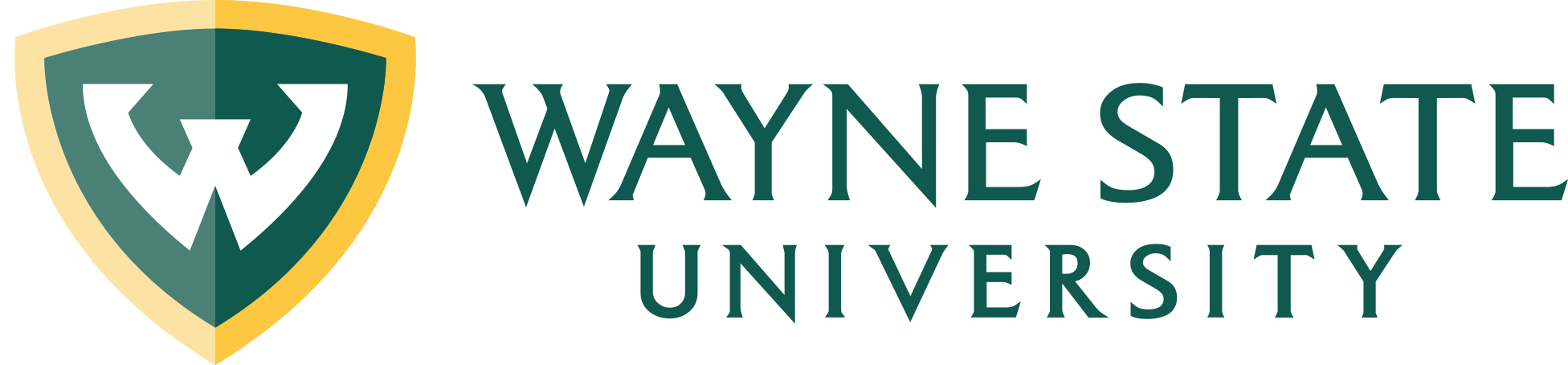 Research InformaticsDeveloping Services
Google Cloud Platform
Analytic Toolbox, Data Storage, Access to Publicly Available Datasets
eREG
FDA 21 CFR Part 11 Compliant, Electronic Regulatory ONLY
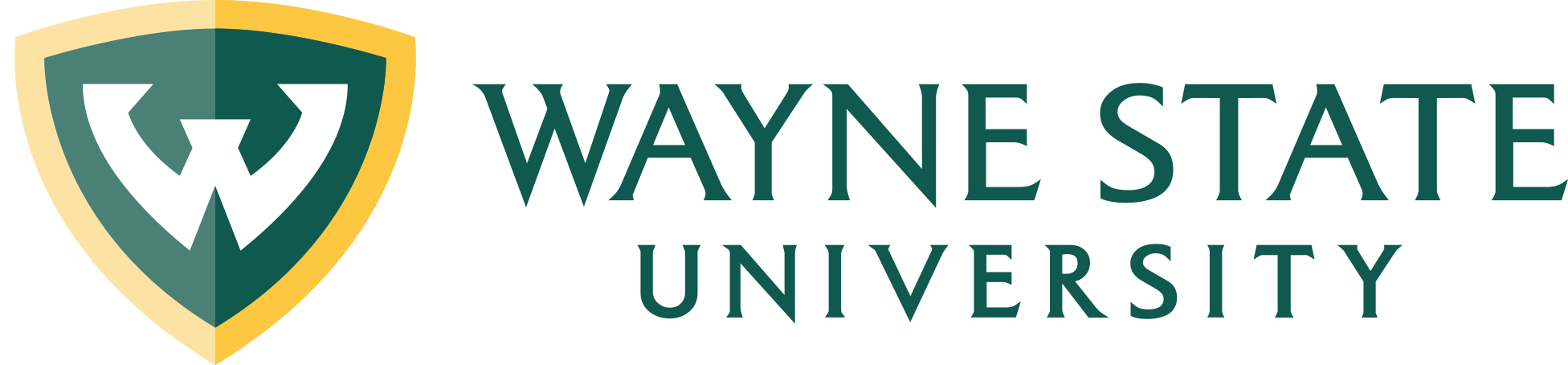 Statistical and Epidemiological Services
Location:
IBio – 6135 Woodward Ave. 
Contact:
Robert Welch, MD, MS – Director, BERD (rwelch@med.wayne.eu)
Samiran Ghosh, PhD - Director of Biostatistics: sghos@med.wayne.edu
Steven Korzeniewski, PhD  - Director of Epidemiology: skorzeni@med.wayne.eduScott Millis, PhD – Clinical Research Design and Biostatistics: smillis@med.wayne.eduKazuhiko Shinki, PhD – Statistics (Kazuhiko Shinki ed7843@wayne.eduShooshan Danogoulian, PhD – Health economics: fr4523@wayne.edu
Key contact for requests submission and other administrative issues - Liying Zhang lzhan@med.wayne.edu;  Phone: 313-577-1081
Website: 
https://ibio.wayne.edu/biostatsandepidemiologycore  
https://research.wayne.edu/berd (For services and BERD request form)
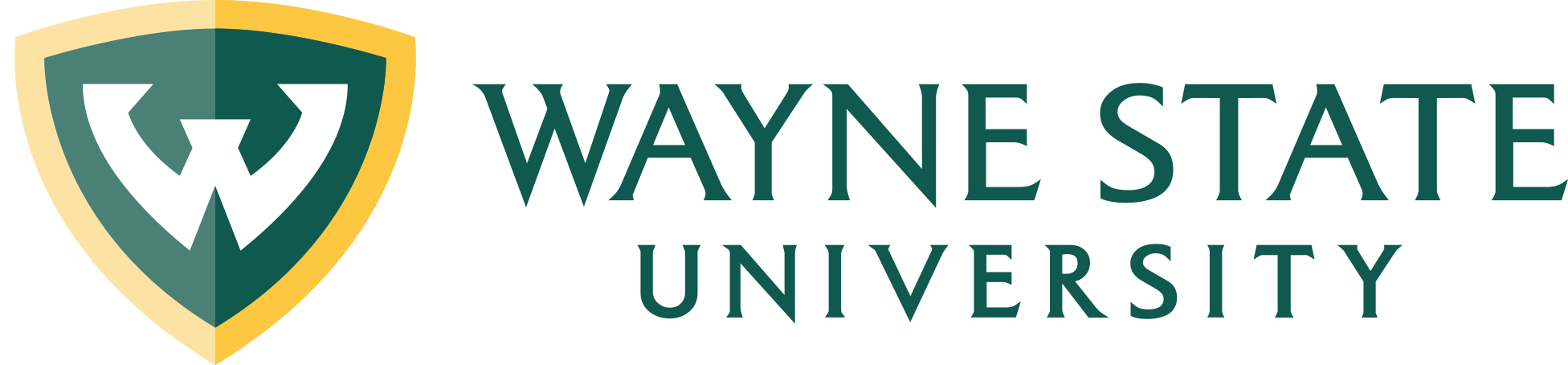 Statistical and Epidemiological ServicesMission
As part of the Clinical Research One team, BERD strives to be a regional leader in basic, clinical, and translational research.  It aims to be a key partner at Wayne State to encourage scientific cooperation and collaboration. Through BERD's expertise and diligent work, they aim to make our schools and colleges, our university, and our city the place to do clinical and translational research.
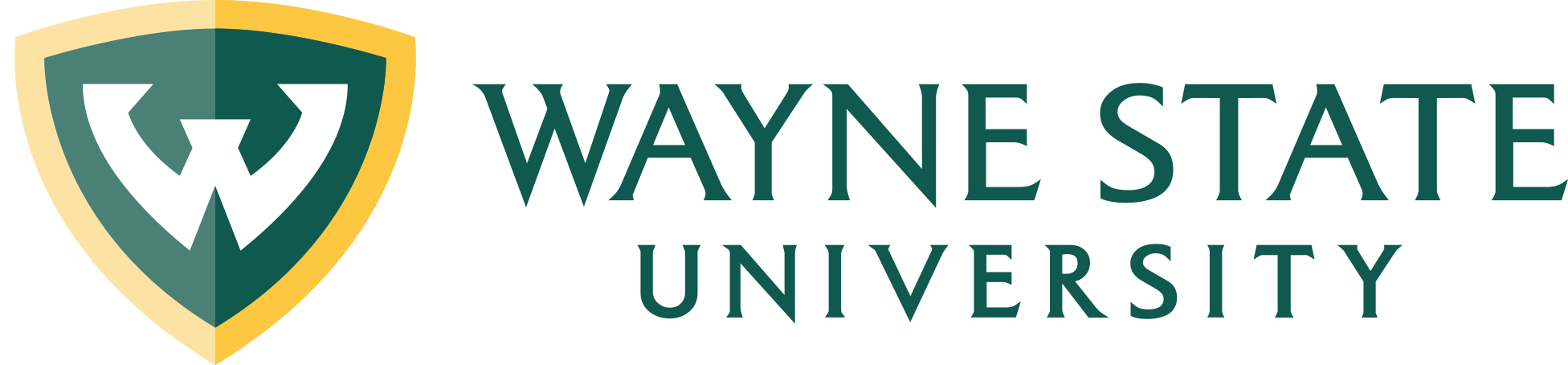 Statistical and Epidemiological ServicesBiostatistics Services
Formulation of research aims and development of plans for data collection and analysis. Statistical study design issues including experimental design, power analysis, and sample size assessment.
Data cleaning and analysis, including preprocessing and shaping of data for analysis, descriptive statistics, hypothesis testing, statistical modelling, and advanced analytics. 
Interpretation and presentation of statistical findings. Creation of data displays and statistical tables. Production of written statistical methods and summary description.
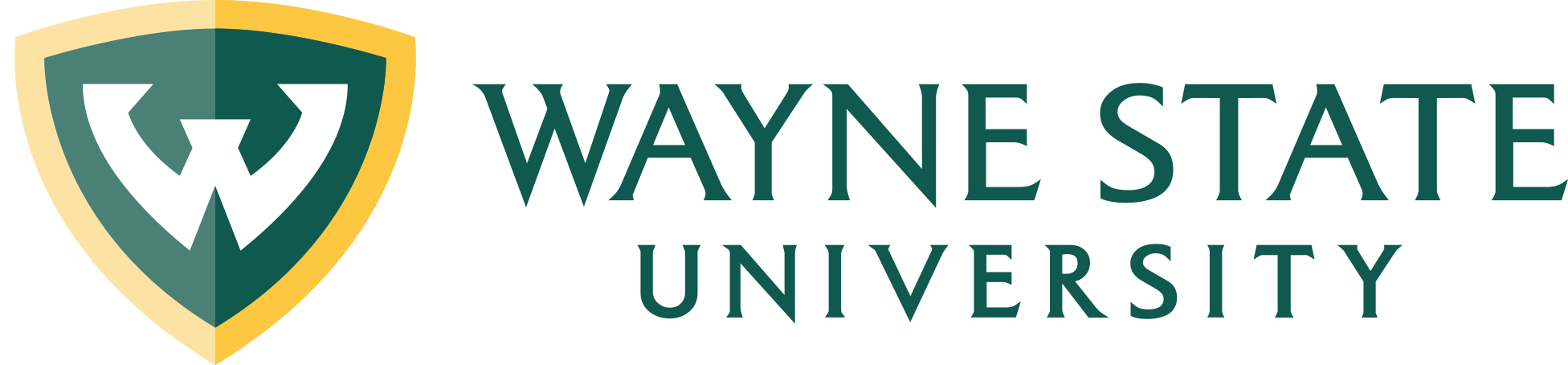 Statistical and Epidemiological ServicesEpidemiology Services
Content expertise in epidemiology with emphasis on measurement of health disparities and social determinants of health.
Design of data collection forms, surveys, and observational studies with emphasis on health equity.
Collate and curate data and reports specific to health in Detroit, the region, and nationwide. Offer reports on demand for available validated data.
Population Health Outcomes aNd Information Exchange, or PHOENIX
Collects real-time health data (demographics, vital signs, medical history, diagnostic codes, emergency department visits, etc.) down to the neighborhood level
Layered with social determinants of health like household income, crime statistics and access to grocery stores
Determine community factors contributing to health challenges.
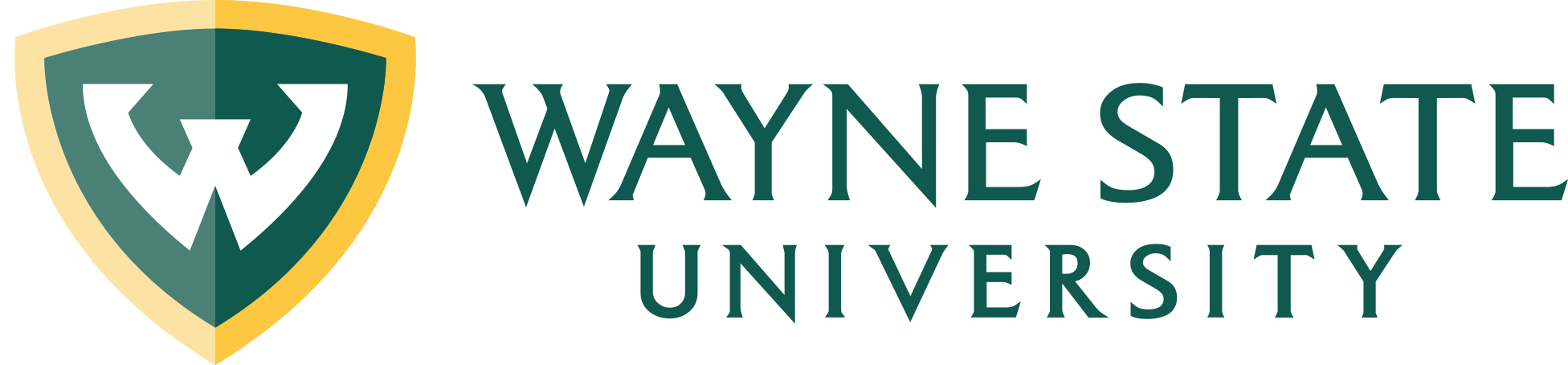 Statistical and Epidemiological ServicesDatabase (RIC) Services
Design and development of electronic data collection instruments and study databases for a multitude of study designs including surveys, RCTs, clustered, longitudinal, and multi-center studies.
Strategies for storage and management of large and complex data sets. Data archiving and cataloging.  Transfer of legacy data into robust storage systems.
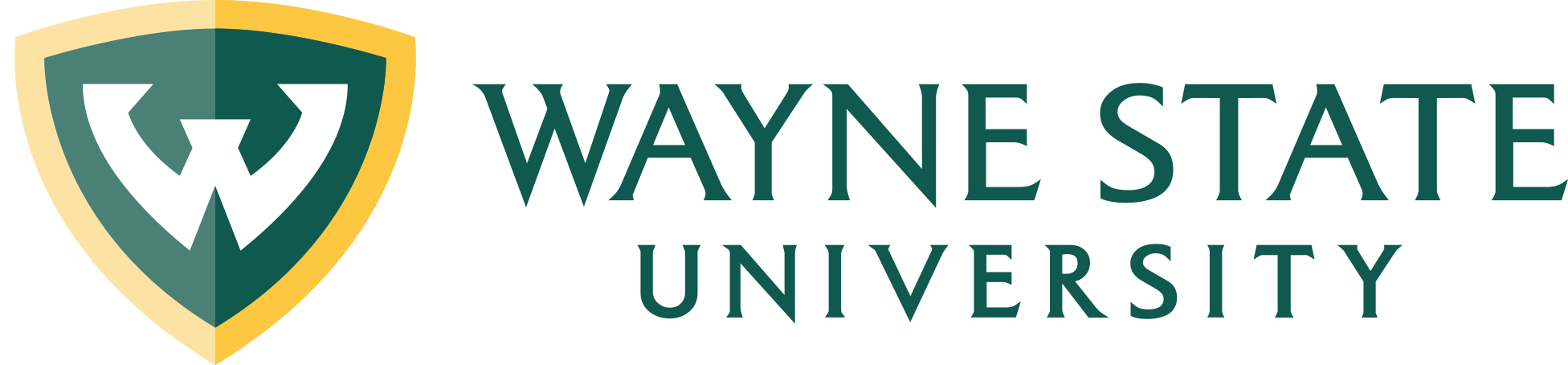 Statistical and Epidemiological ServicesOther Important Points
Importance of properly designed research studies
Early collaboration with BERD and RIC cores
Transparency in science
 Journals unite for reproducibility in pre-clinical studies– (Editorial, Marcia McNutt; Science  07 Nov 2014)
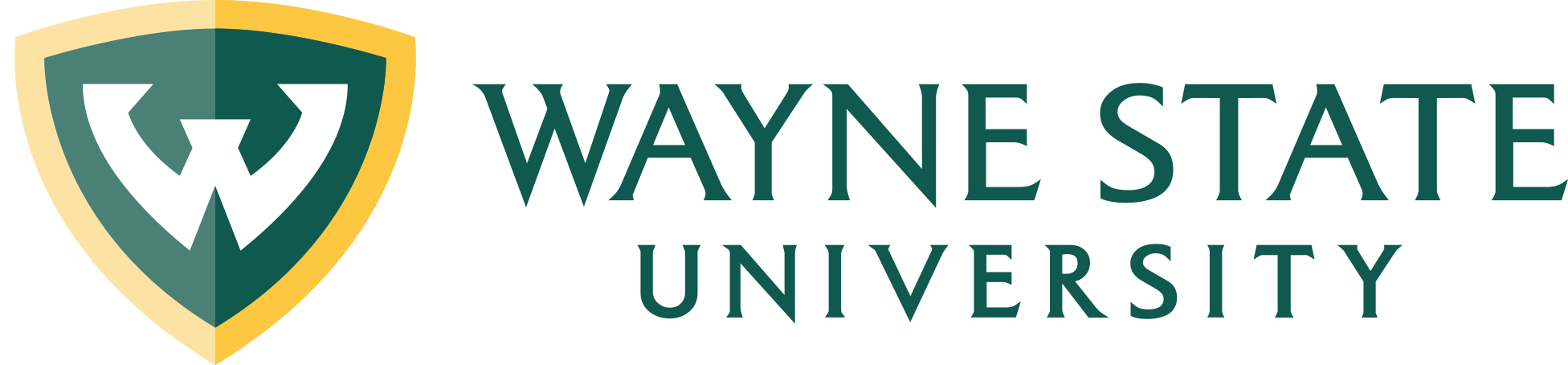 Behavioral and Field Research Core
Location:
Behavioral and Field Research Offices - Mid Med Research Building 
87 E. Canfield, 3rd Floor
Contact Information: 
Felicity Harper, Ph.D., Scientific Director – harperf@karmanos.org
Tanina Moore, Ph.D., Director – fostert@karmanos.org 
Website: 
https://www.karmanos.org/karmanos/behavioral-and-field-science-core
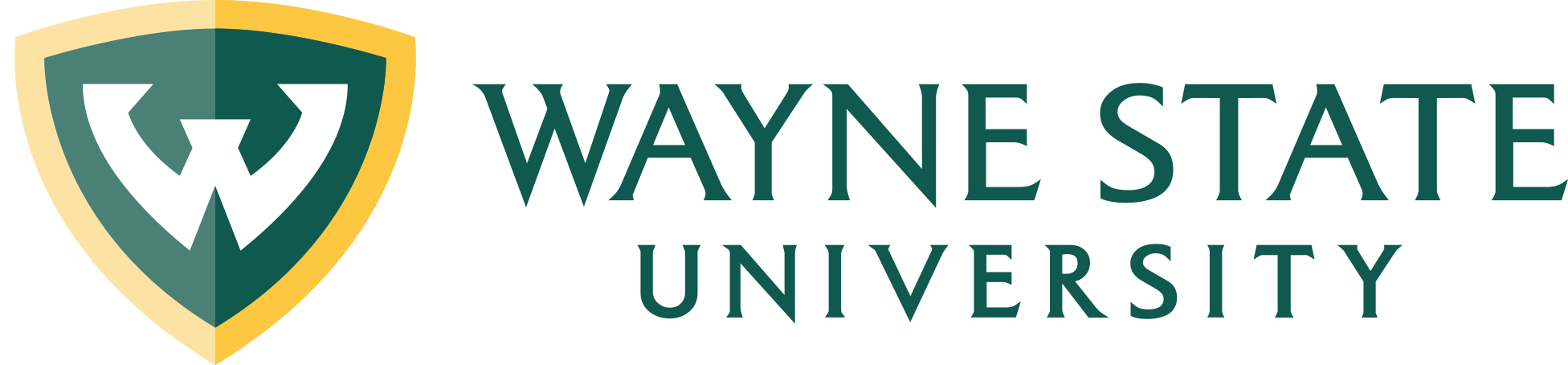 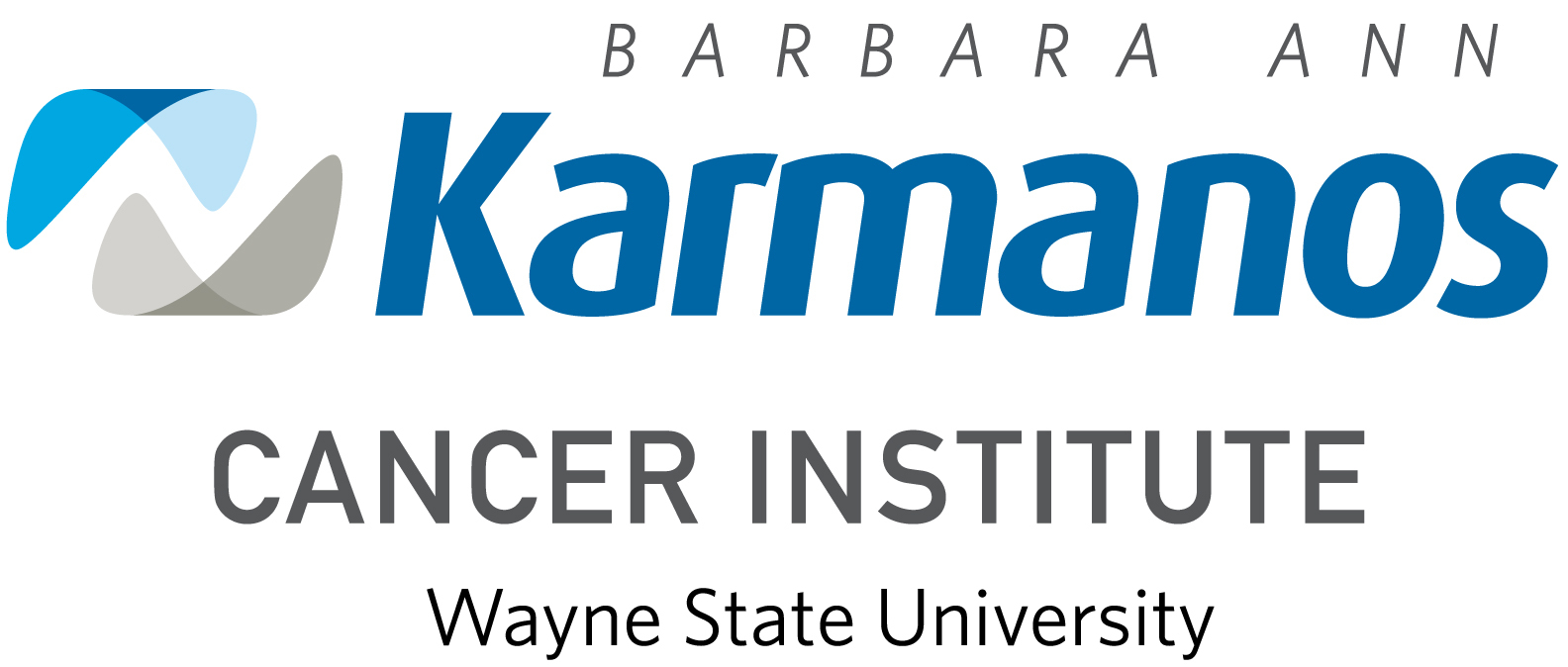 Behavioral and Field Research CoreMission
The Behavioral and Field Research Core (BFRC) is a human-based core with a dedicated staff that facilitates the integration of communication and behavioral research. The BFRC’s staff offers a wide range of research services and expertise in behavioral research methodologies and comprehensive services spanning the continuum of the research process. 
The BFRC offers management of evidence-based social and behavioral interventions to support the development and implementation of population science and patient-centered clinical research on cancer prevention, control and survivorship.
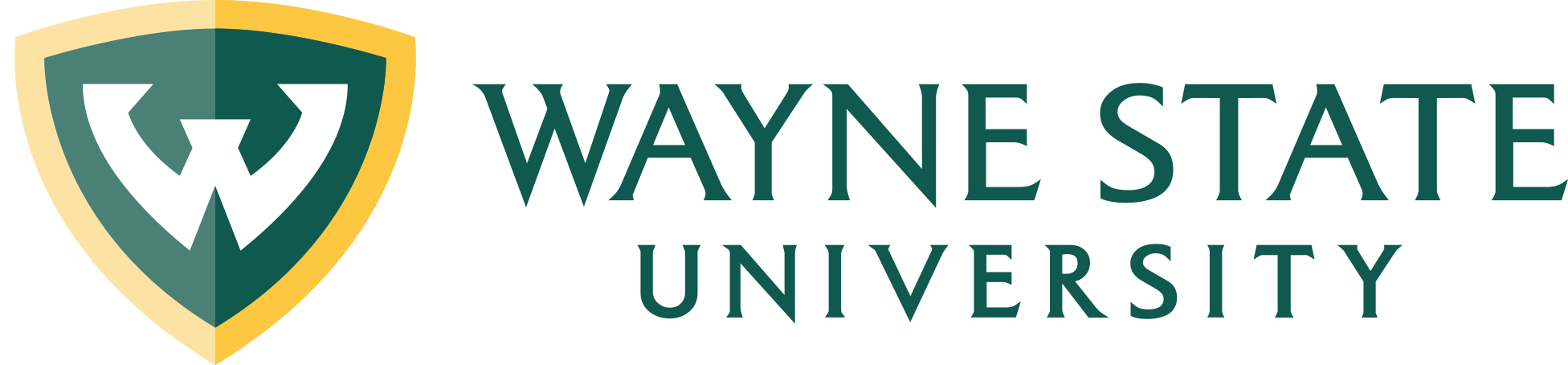 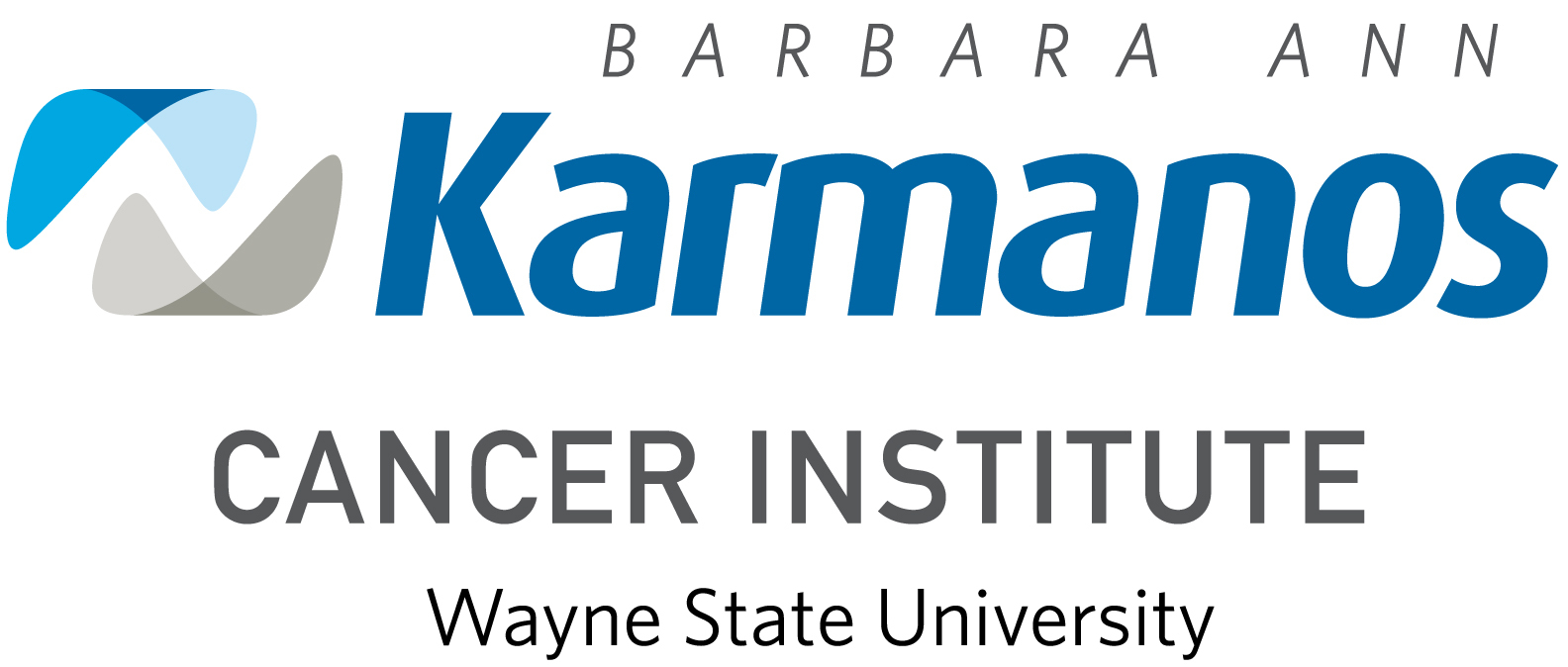 Behavioral and Field Research CoreServices
Regulatory Management (PRMC submissions, IRB submissions, Oncore tracking and management)
Behavioral study consultation, design and grant and budget development
Clinical recruitment (patients, companions and health care providers)
Unique niche in Real-Time Video Capture to support innovative Patient/Physician communication research
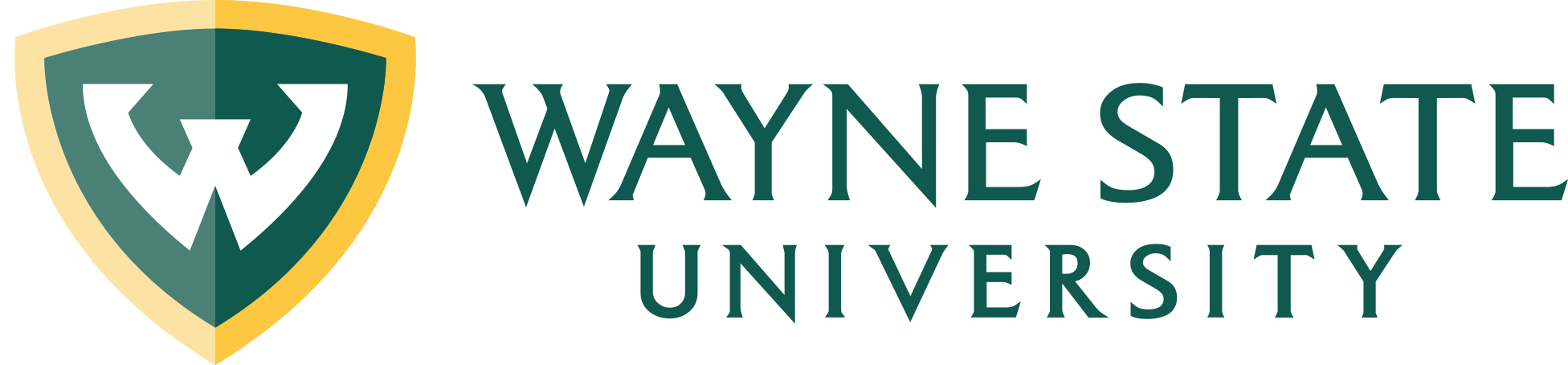 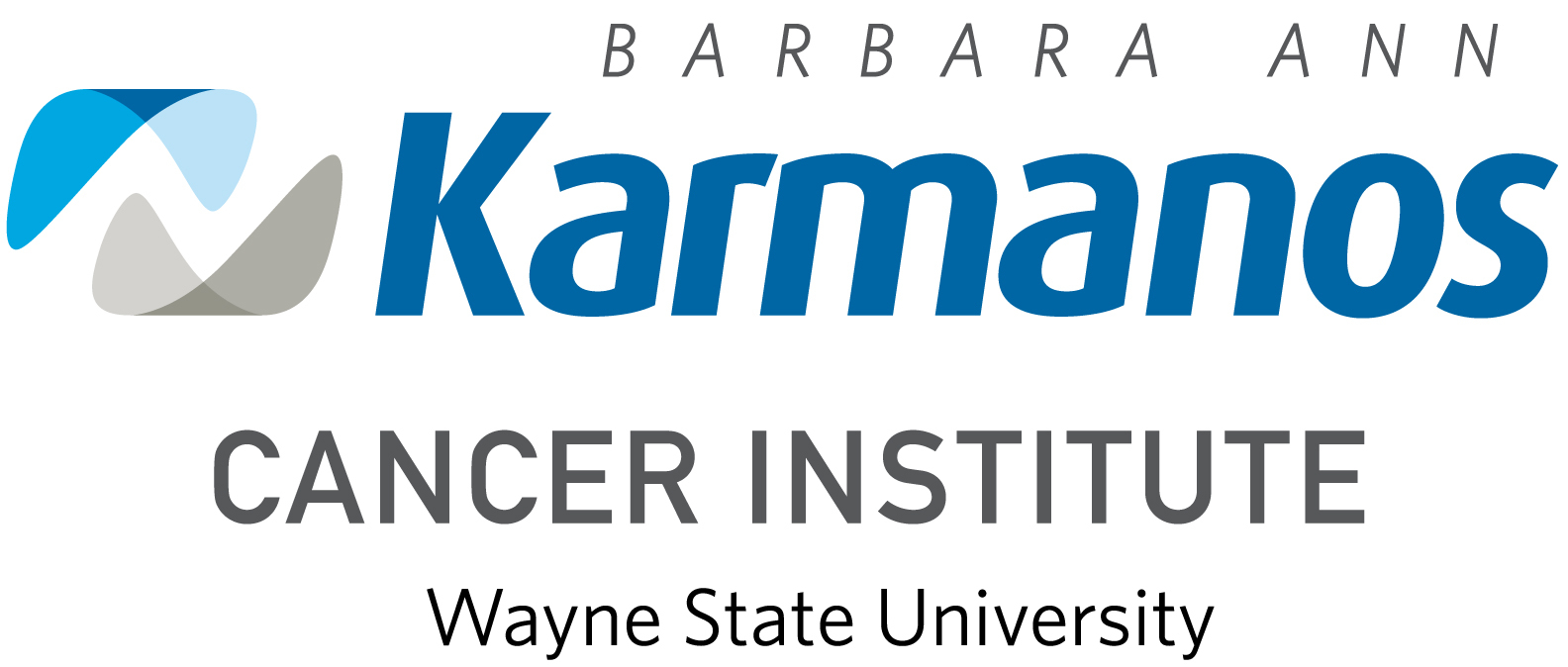 Behavioral and Field Research CoreServices, cont.
Survey development (measure selection, cognitive interviewing, pilot testing)
Data collection (qualitative and quantitative methods and techniques, e.g. focus groups, in-person and internet-based data collection)
Data management and analysis (e.g. survey maintenance, survey and data merge, syntax creation, scale reliabilities)
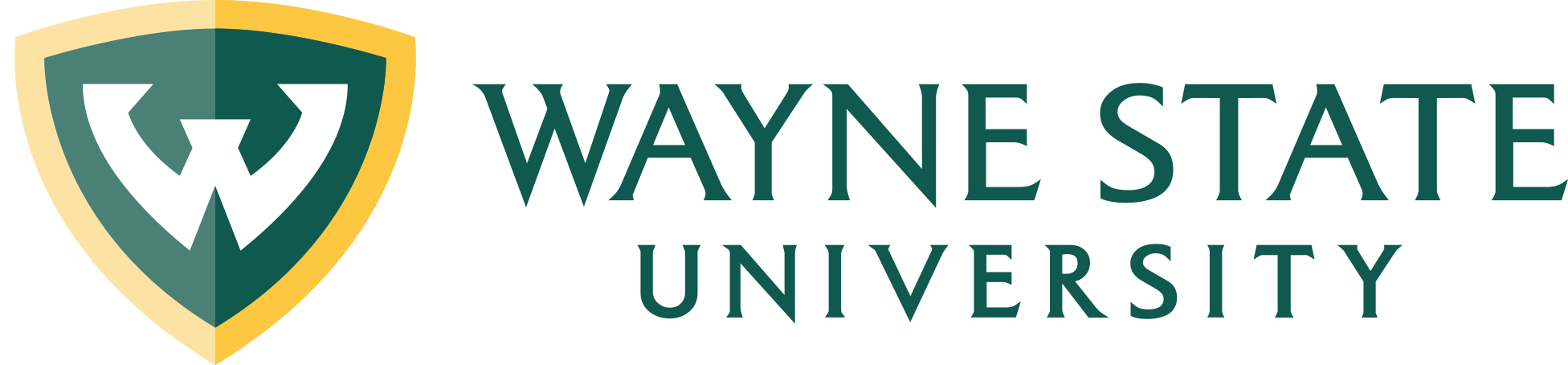 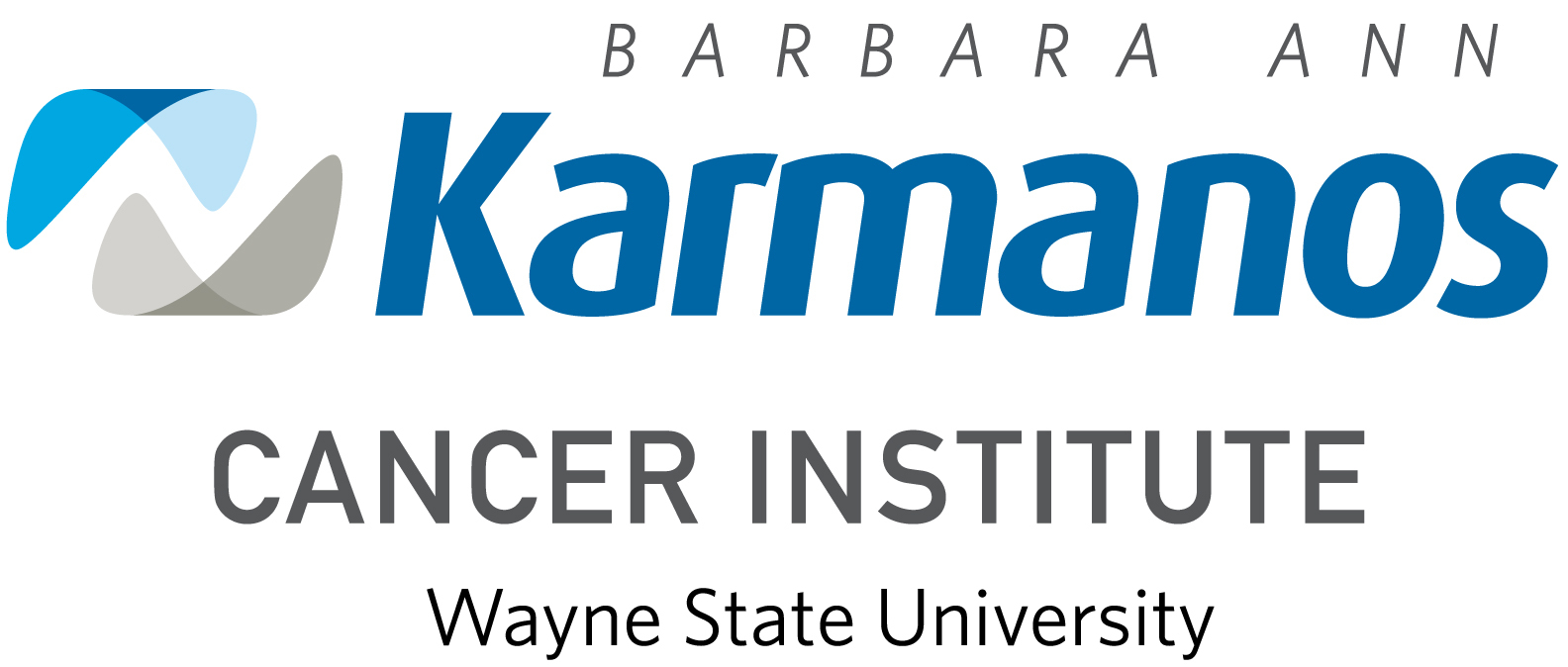 Epidemiology Research Core (ERC)
Location:
Epidemiology Department – Mid Med Research Building
87 E. Canfield, 4th Floor
Contact:
Jennifer Beebe-Dimmer, MPH, PhD, Scientific Director – dimmerj@karmanos.org
Julie Ruterbusch, MPH, Co-Director – ruterbus@med.wayne.edu
Website:
https://www.karmanos.org/karmanos/epidemiology-research-core
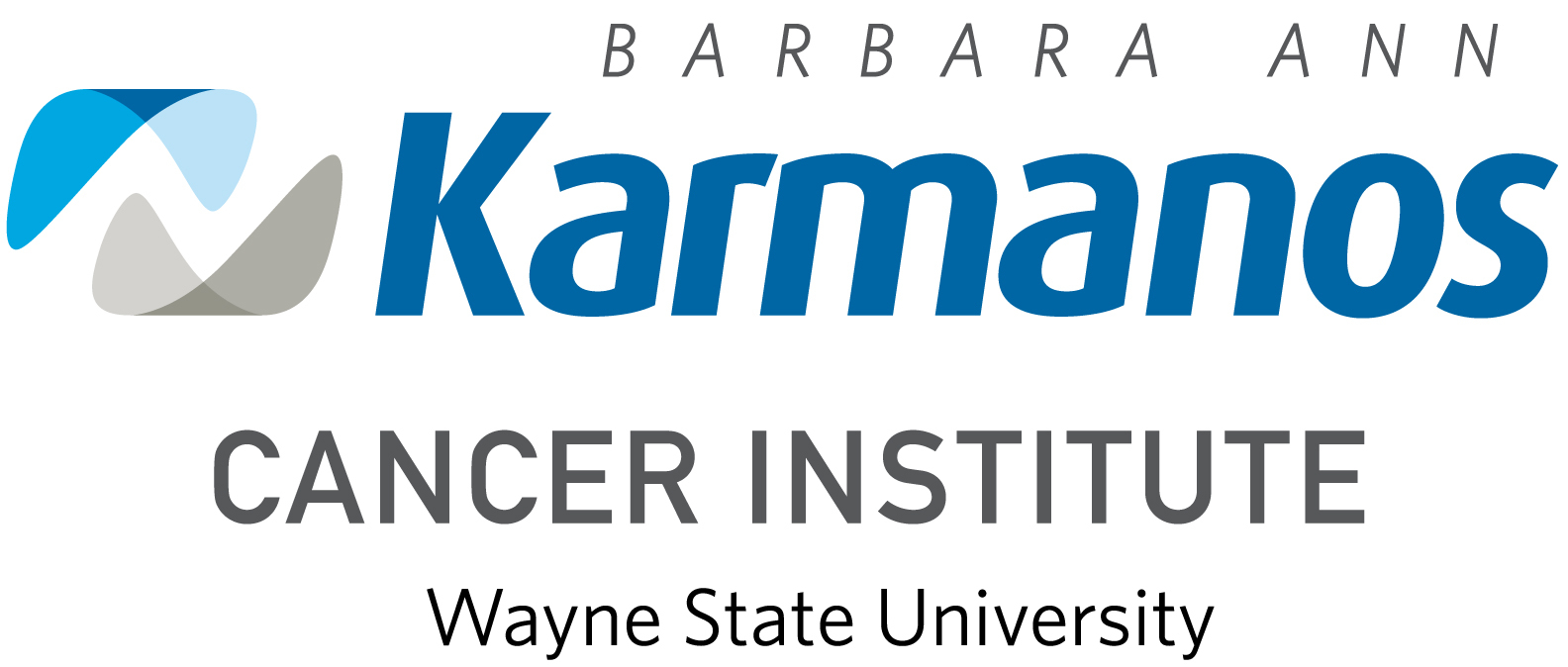 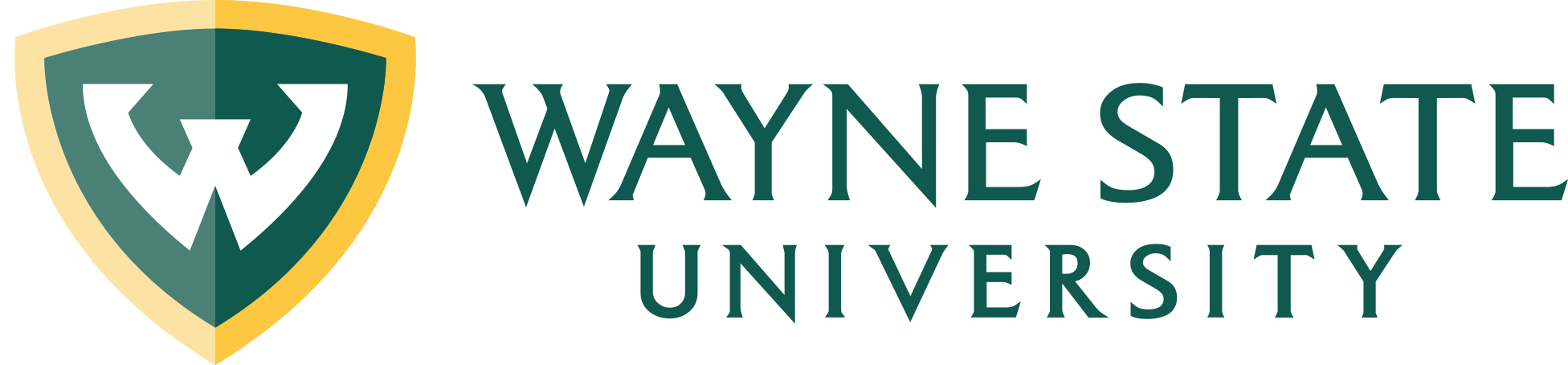 Epidemiology Research Core (ERC)Mission
The Epidemiology Research Core (ERC) mission is to support population-based research by accessing Metropolitan Detroit Cancer Surveillance System (MDCSS) cancer cases and their data for use in approved research. 
The ERC provides epidemiology expertise and collaborates with researchers conducting investigations in cancer prevention, etiology, treatment and outcomes. 
The ERC also works with system-wide tumor registry data to support system-based research and to support KCI Community Outreach and Engagement initiatives. 
This type of population-and hospital-based cancer research is made possible by ERC accessing MDCSS data on behalf of researchers, which ensures confidentiality.
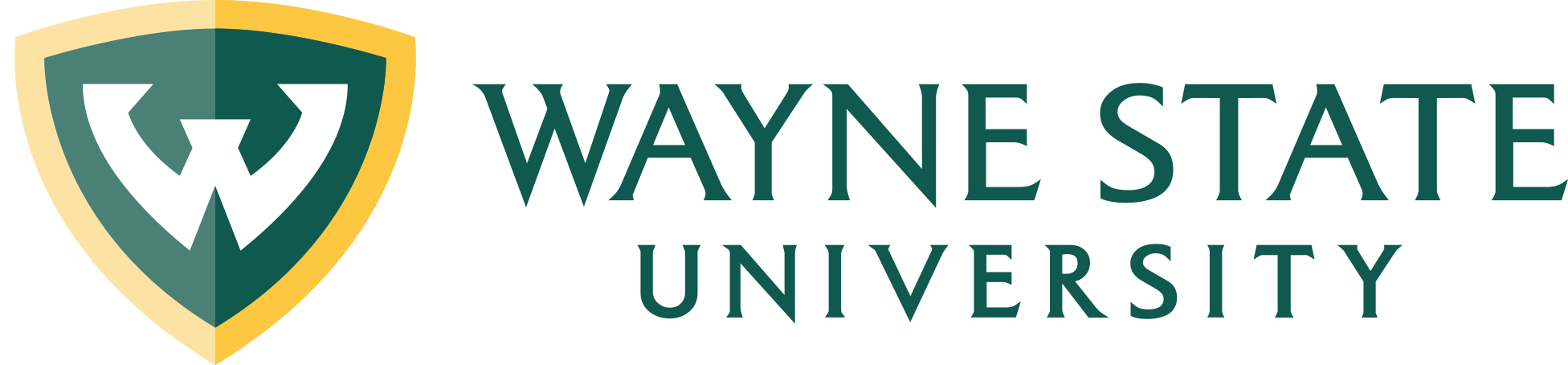 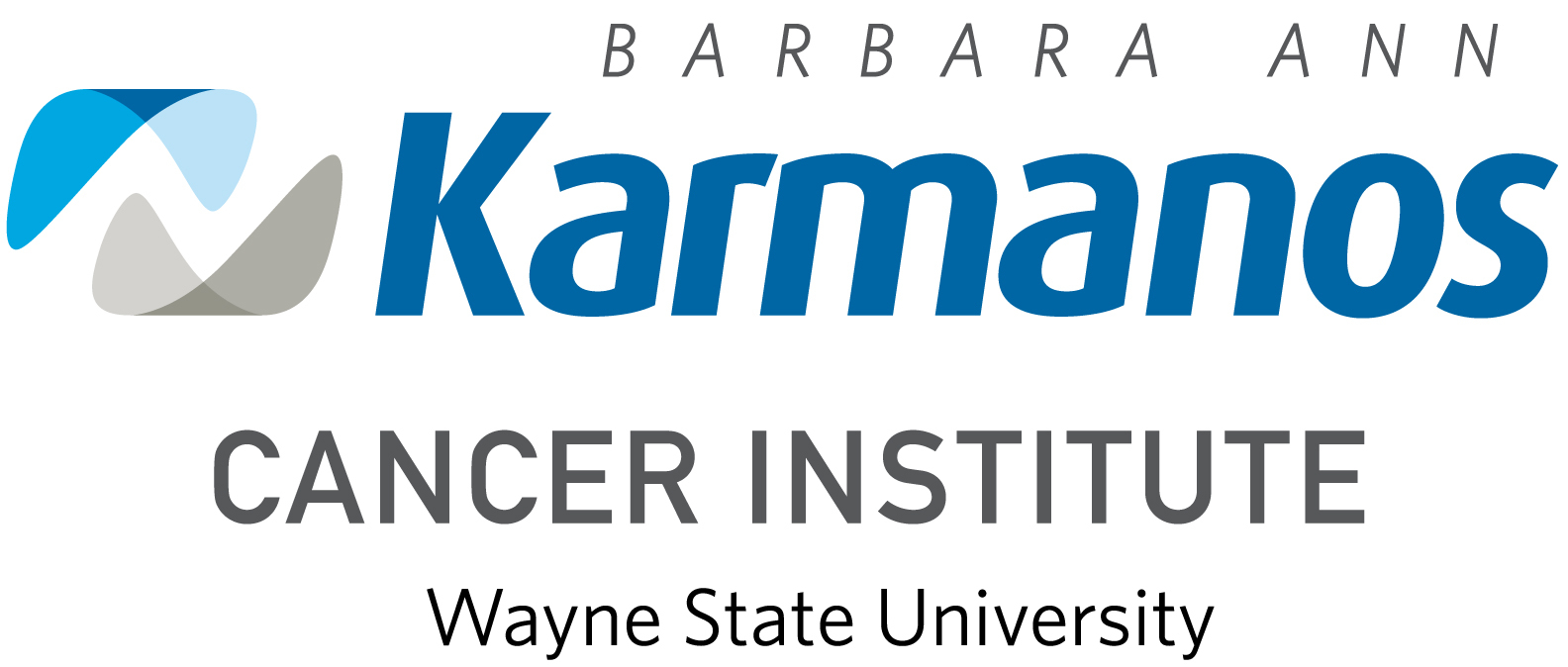 Epidemiology Research Core (ERC)Services
Consultation ($00.00/hour)
Rapid Case Ascertainment ($55.00/hour)
Control Identification ($36.37/hour) 
Research Support and Training ($53.43/hour) 
Collection and Abstraction of Medical Records ($51.64/hour)
Biospecimen Collection ($75.00/hour)
Tissue Retrieval ($49.51/hour)
Database Query ($49.00/hour)
Database Linkage ($49.00/hour)
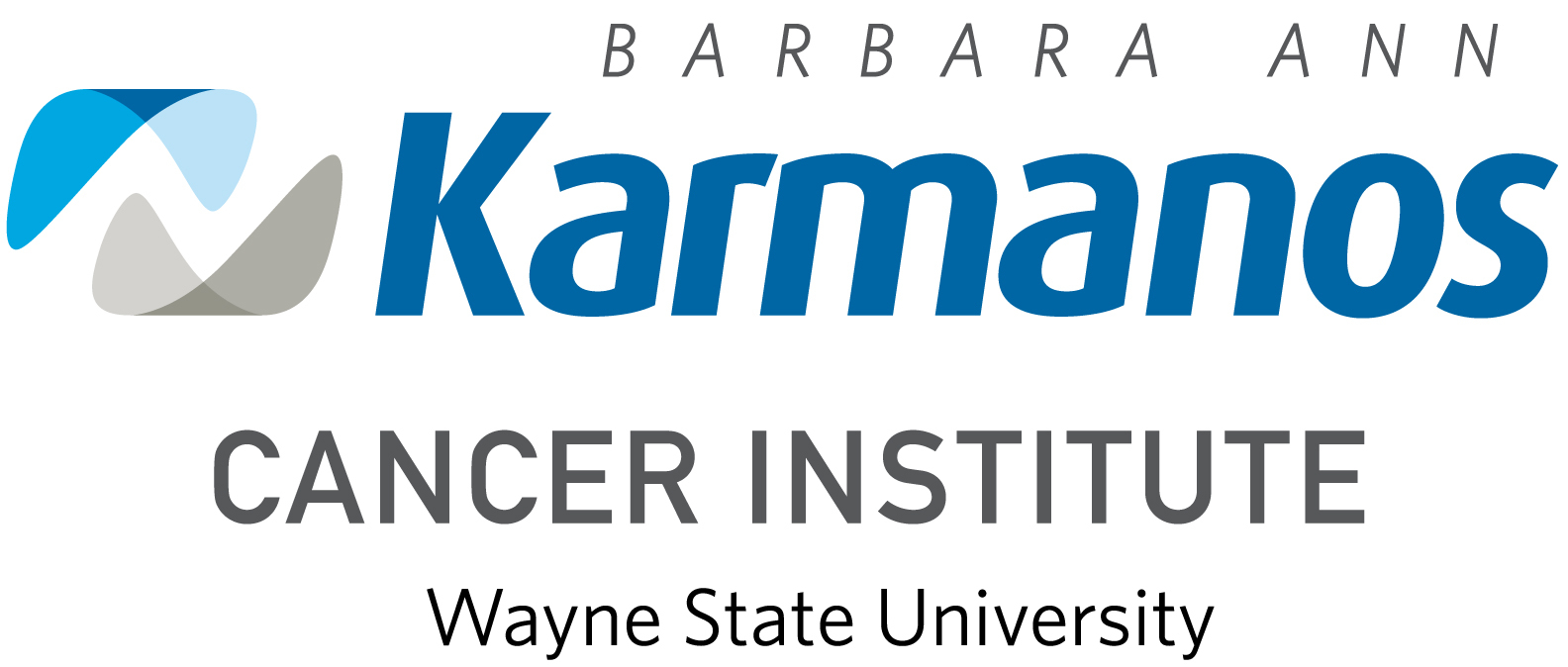 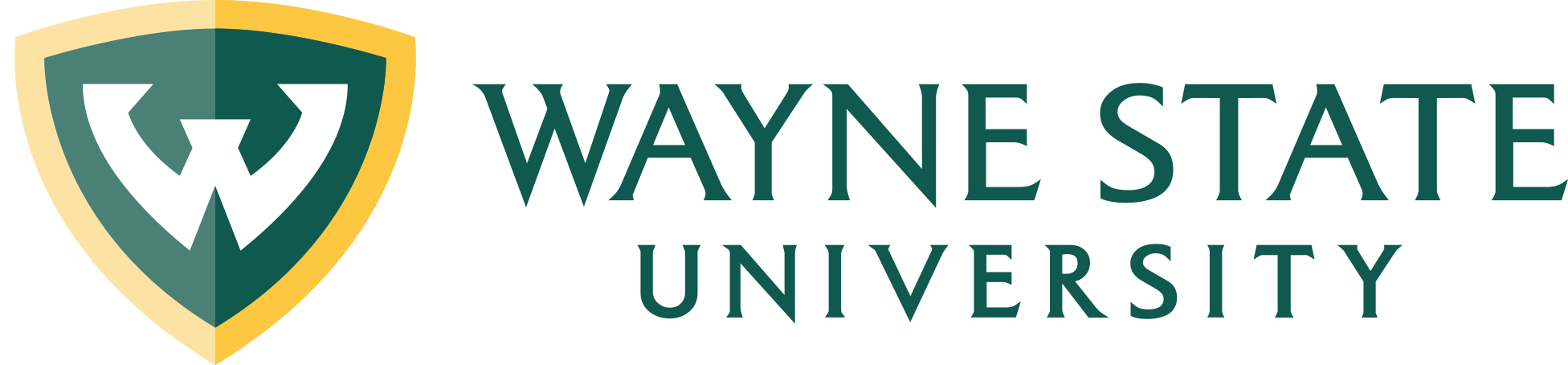 ERC Other Critical Points
Project Examples:
Detroit Research on Cancer Survivors (ROCS)
PIs: Ann Schwartz​, Jennifer Beebe-Dimmer, Gerold Bepler​
NCI U01 CA199240 (2/2017-1/2022) ​

The enrollment over 5 years of ~5,000 patients diagnosed with female breast, prostate, colorectal, lung cancer, endometrial, and all early onset cancers and a sample of their caregivers. Participants complete a web-based or written survey at baseline and annually for up to 4 years. Blood and tumor specimens are collected and banked for projects focused on germline genetics, plasma biomarkers, and tumor molecular profiling. To date, more than 4,250 patients and 900 caregivers have been enrolled.​
​ 
ERC supports this project with Database Query, Rapid Case Ascertainment, Research Support and Training, Tumor Retrieval, Biospecimen Collection.
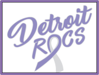 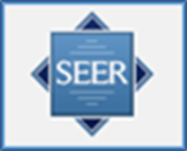 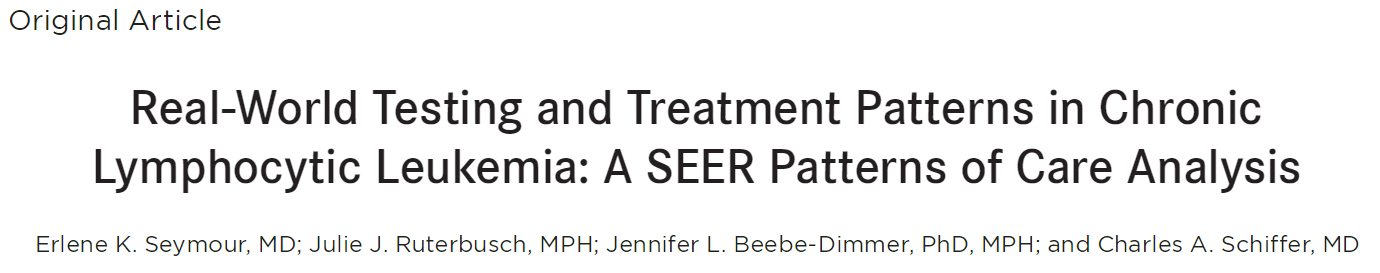 ERC supported this project with Database Query.
ERC Other Critical Points, cont.
Procedure to request ERC services:
 Email:
 Dr. Beebe-Dimmer <dimmerj@karmanos.org> or 
Ms. Ruterbusch <ruterbus@med.wayne.edu> for initial consultation
Input formal request into the WSU Infinity system (formerly iLab)
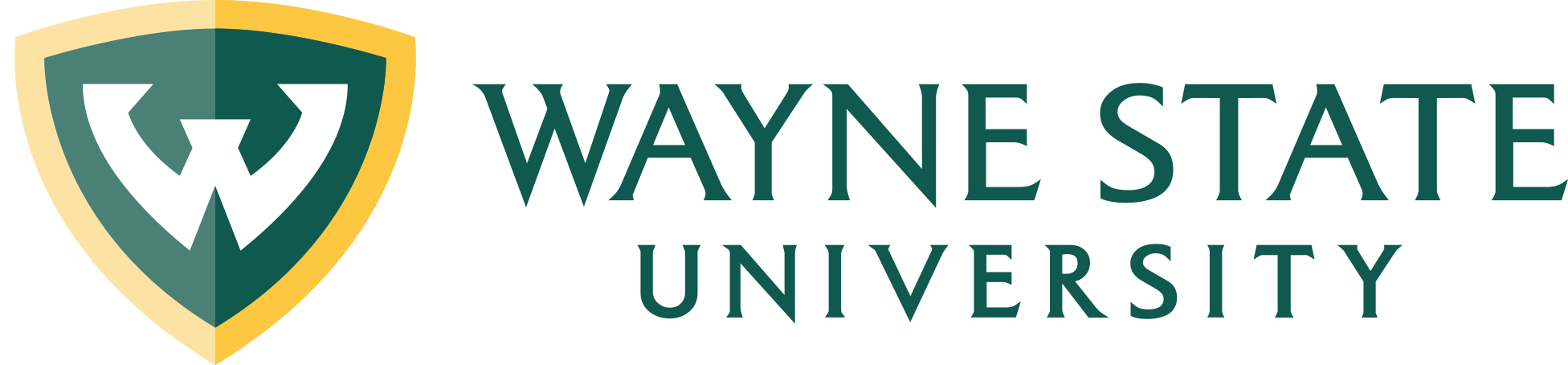 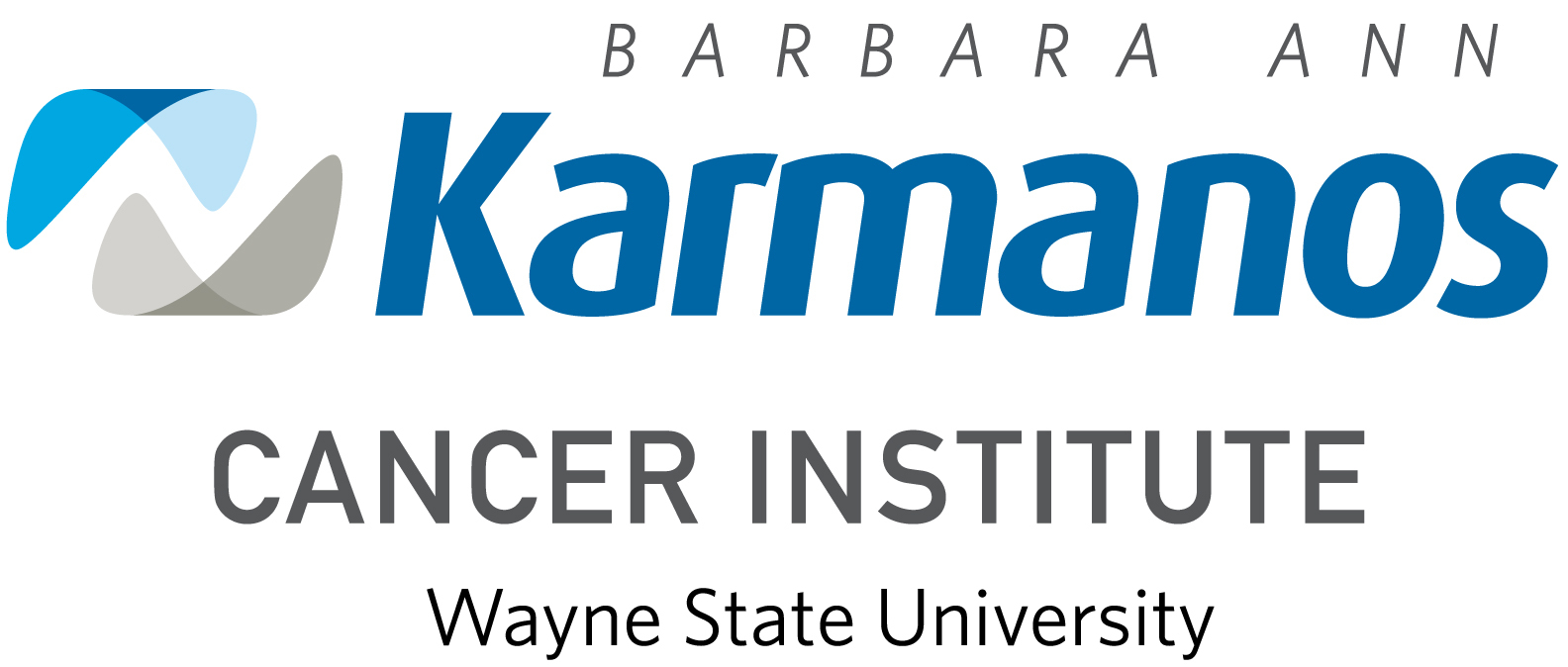 Biobanking and Correlative Sciences (BCS) Core
Location: 
4100 John R., Suite 816 HWCRC
Contact:
Julie Boerner for Biobanking: boernerj@karmanos.org
Karri Stark for Histology: starkka@karmanos.org
Website:
https://karmanos.org/karmanos/biobanking-and-correlative-sciences-core
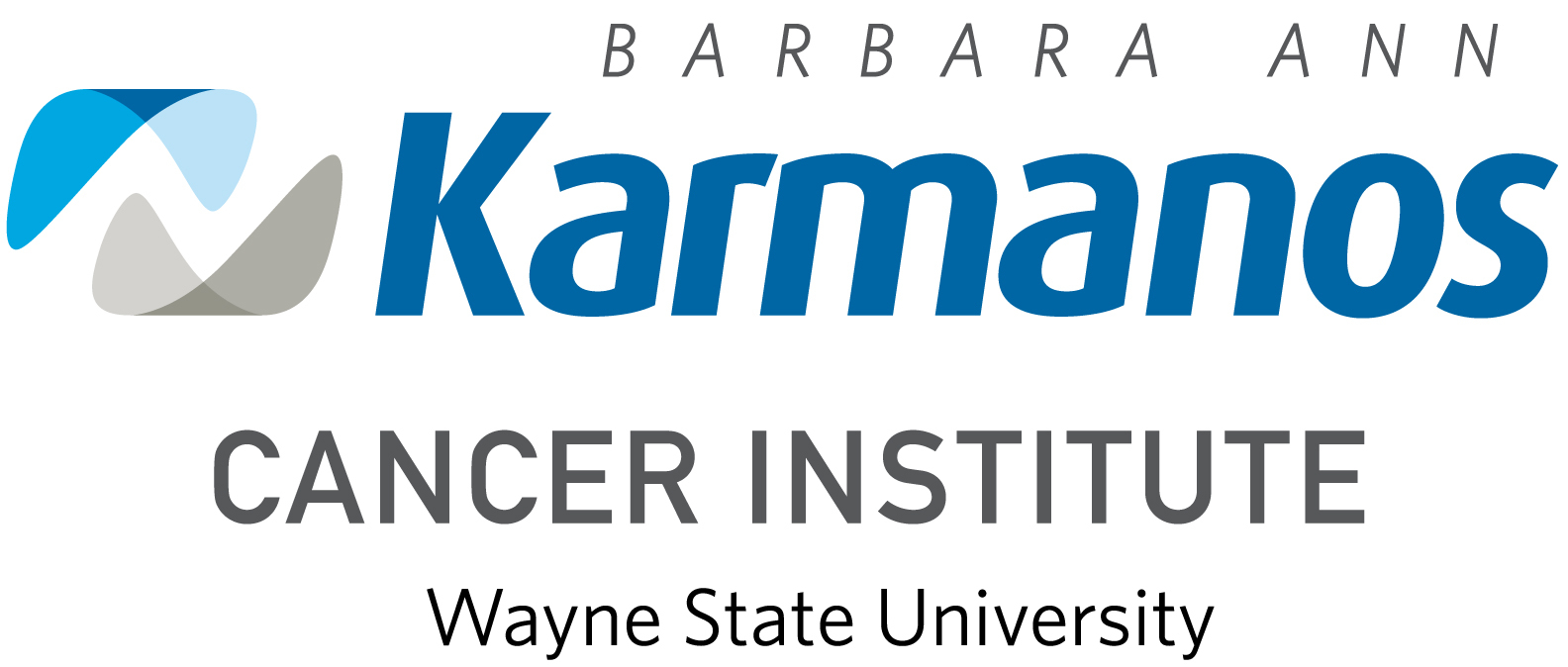 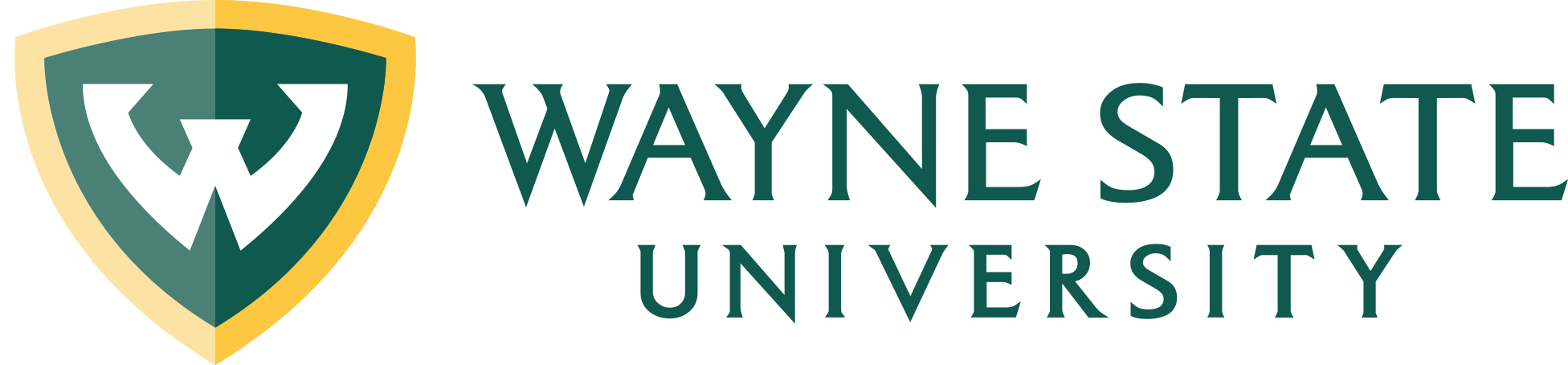 Biobanking and Correlative Sciences (BCS) CoreMission
The mission of the Biobanking and Correlative Sciences (BCS) Core is collect and store high quality, well annotated specimens, to distribute these specimends and data for research use, and assist investigators with associated correlative studies.
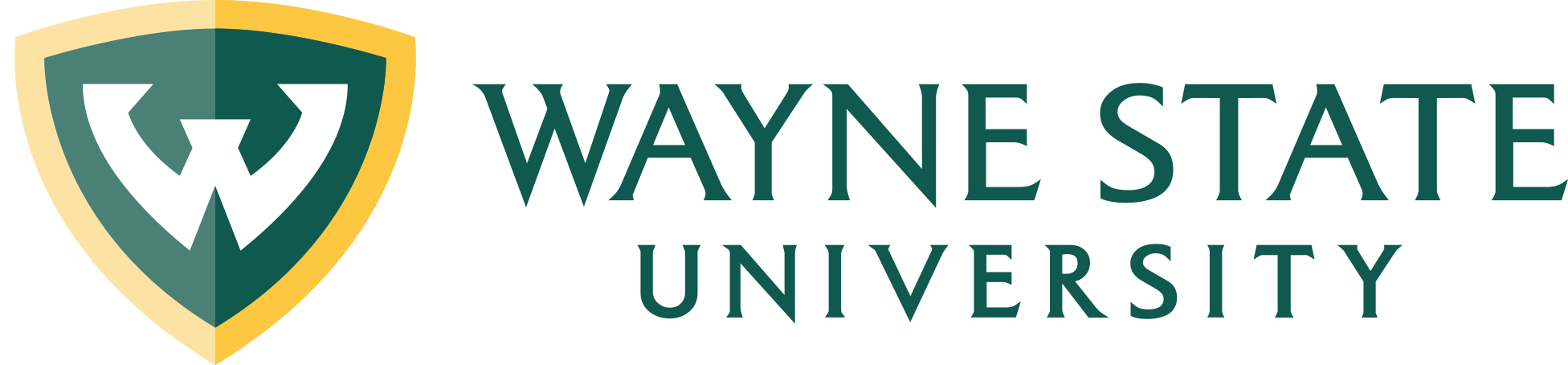 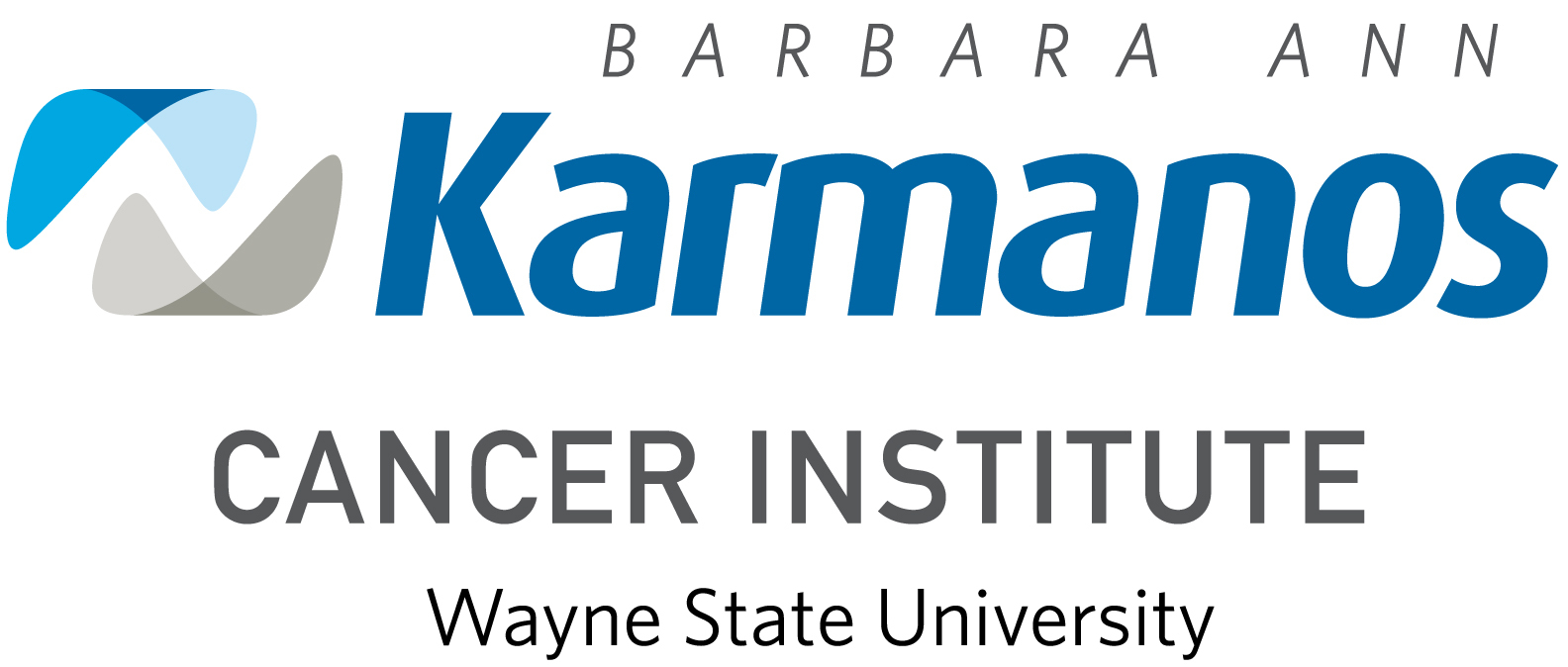 Biobanking and Correlative Sciences (BCS) CoreServices
Services include:
Acquisition and distribution of human cancer specimens
Most histology based assays (Unstained paraffin sectioning, frozen tissue sectioning, H&E staining of pre-cut tissues, Tissue Curls, Tissue Paraffin Embedding, Construction of sub blocks, Construction of tissue microarray, Immunohistochemistry, Low volume DNA and RNA isolation
Other correlative assays (Authentication of cell lines – although currently on pause due to COVID and shRNA lentriviral constructs)
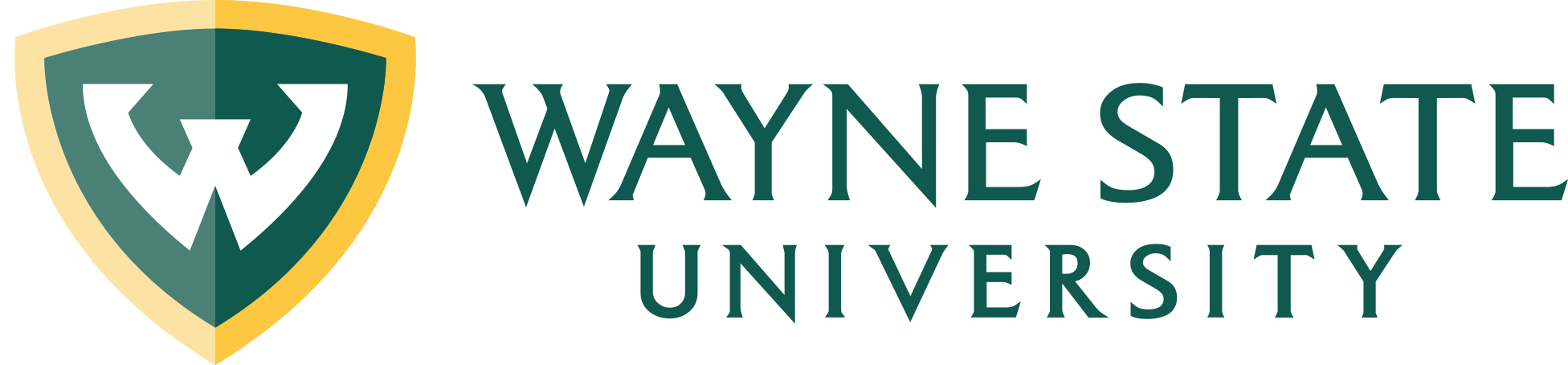 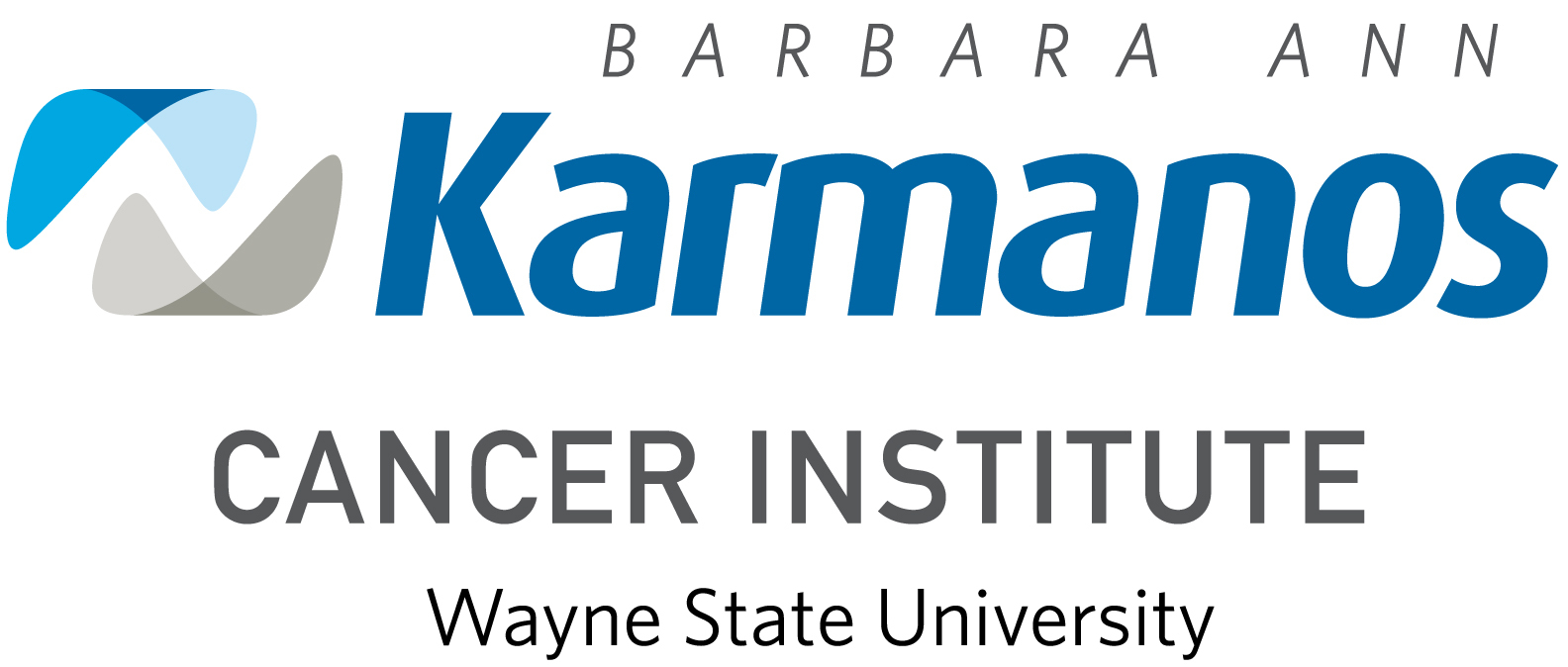 Breakout Rooms